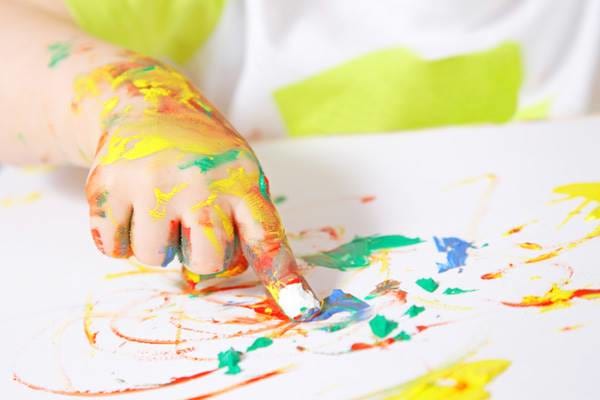 МДОУ «Детский сад комбинированного вида №1»
Нетрадиционные техники рисования и их роль в развитии в развитии детей в соответствии с ФГОС
Подготовила : воспитатель
Протовских А.Н.
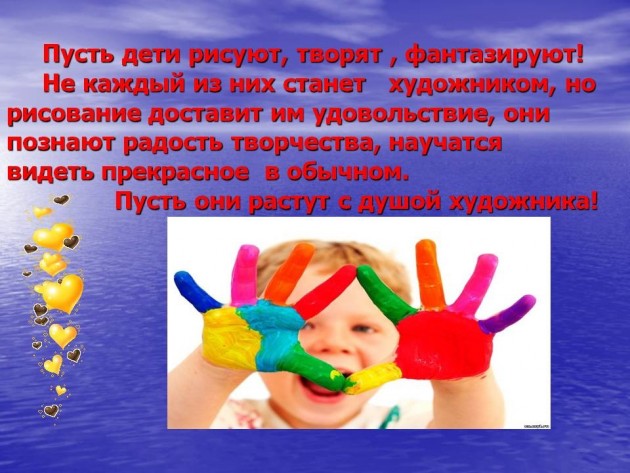 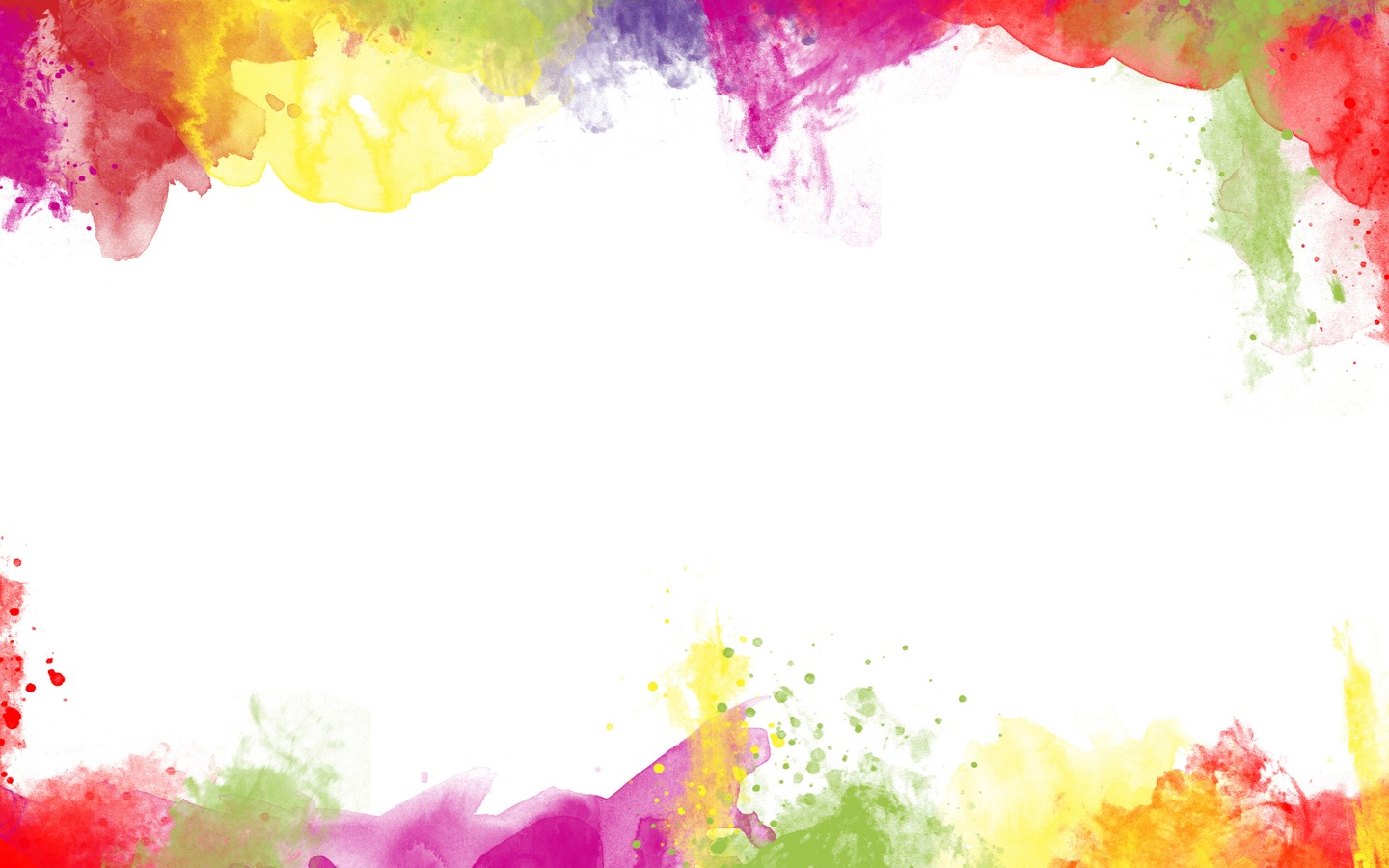 Формирование творческой личности 
одна из важных задач педагогической теории и практики на современном этапе. 
Эффективней начинается её развитие с дошкольного возраста. 
Задача ФГОС:  развитие способностей и творческого потенциала каждого ребенка,         как субъекта отношения с самим собой, другими детьми, взрослыми и мира.
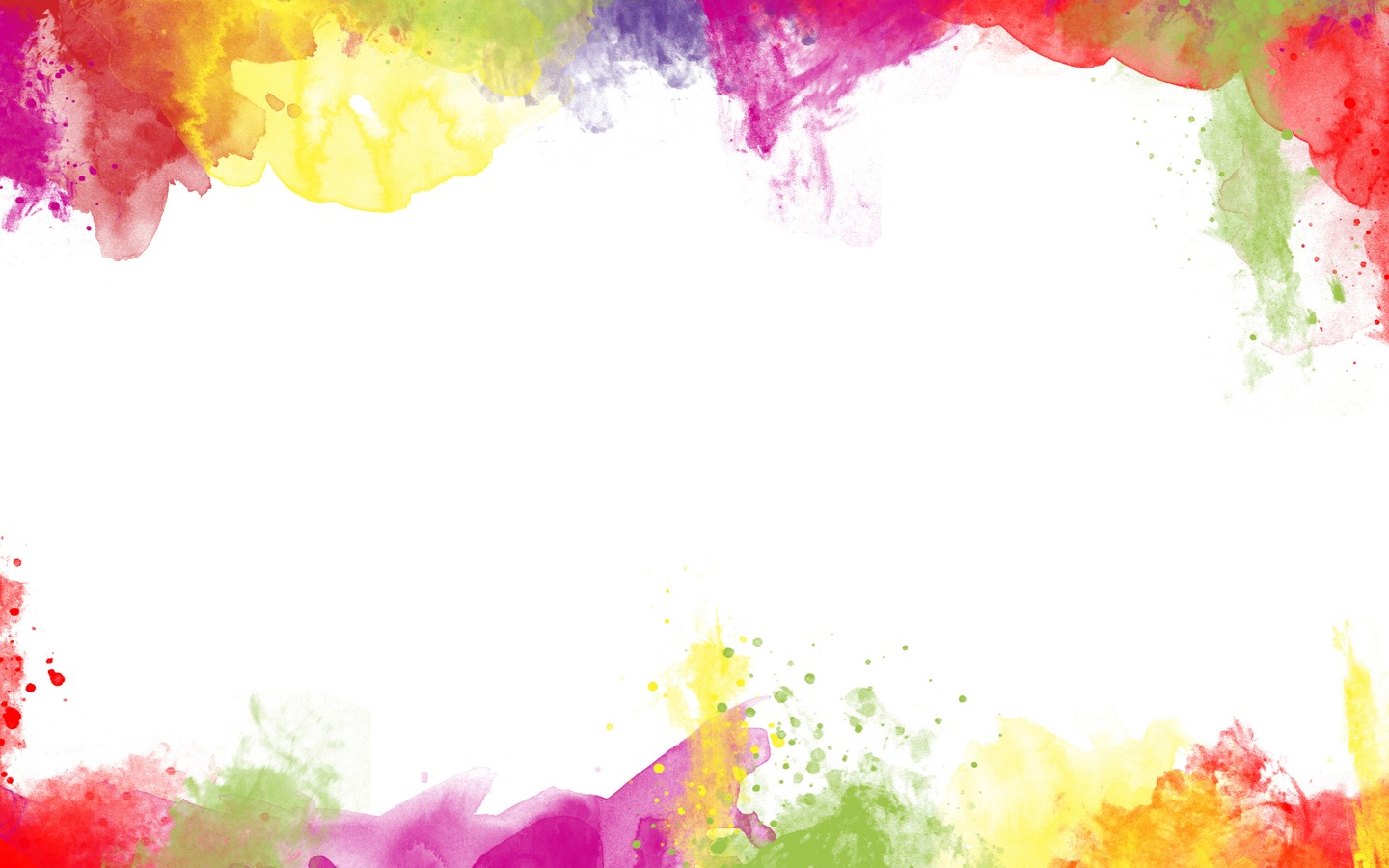 Задачи образовательной области «Художественное творчество»
- развитие продуктивной деятельности детей
- развитие детского творчества;
- приобщению к изобразительному искусству.
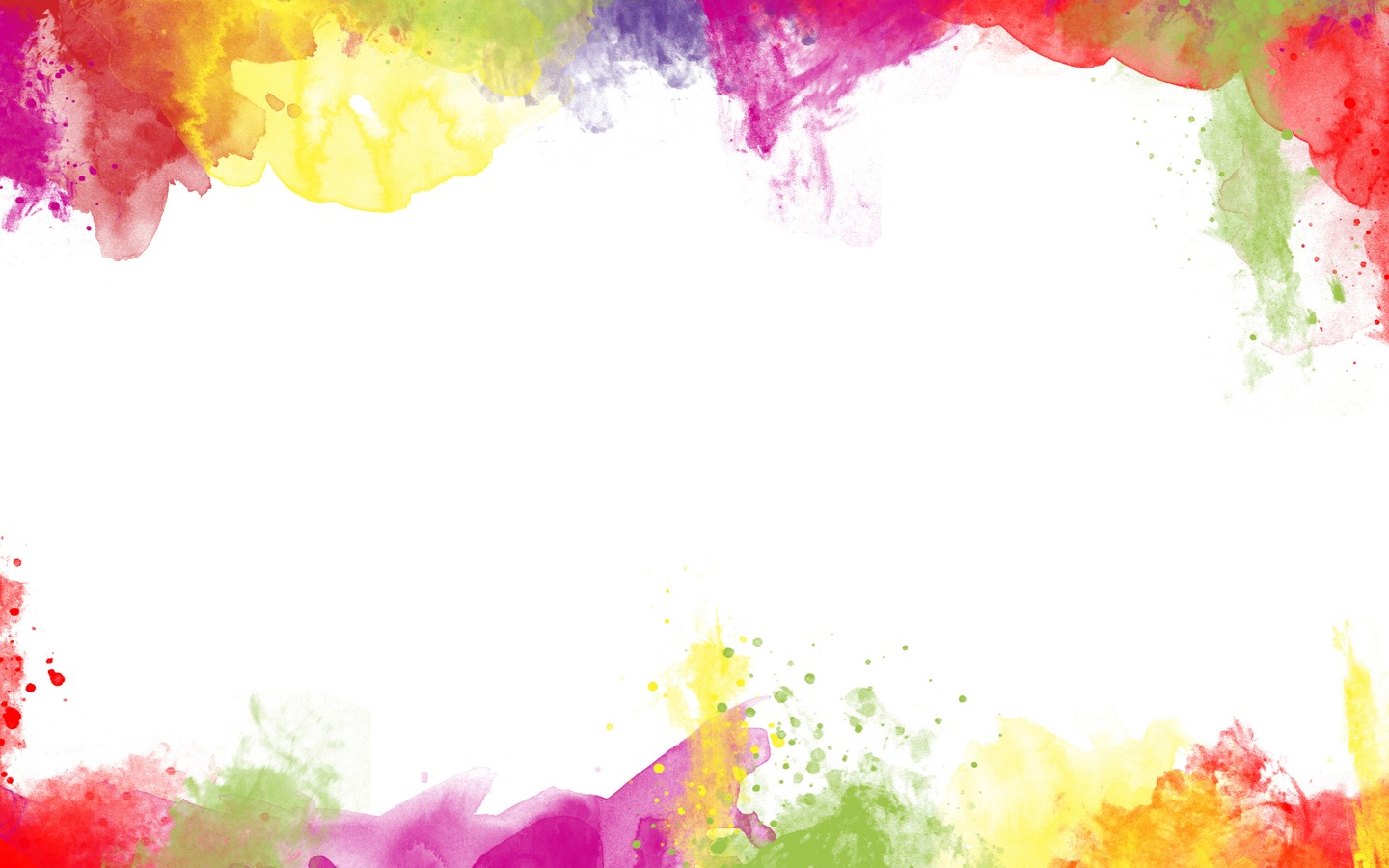 ДИАГНОСТИКА  
ПО ИЗОБРАЗИТЕЛЬНОЙ ДЕЯТЕЛЬНОСТИ, ПОКАЗАЛА ХОРОШИЕ РЕЗУЛЬТАТЫ ПО КРИТЕРИЯМ:
Умение штриховать, наносить различные линии цветными карандашами;
Умение наносить мазки краски узкой и широкой кистью;
Умение узнавать, называть основные цвета, оттенки красок и смешивать их;
Умение правильно использовать кисти.
Умение использовать трафареты и печати при работе;
Умение убирать за собой рабочее место.
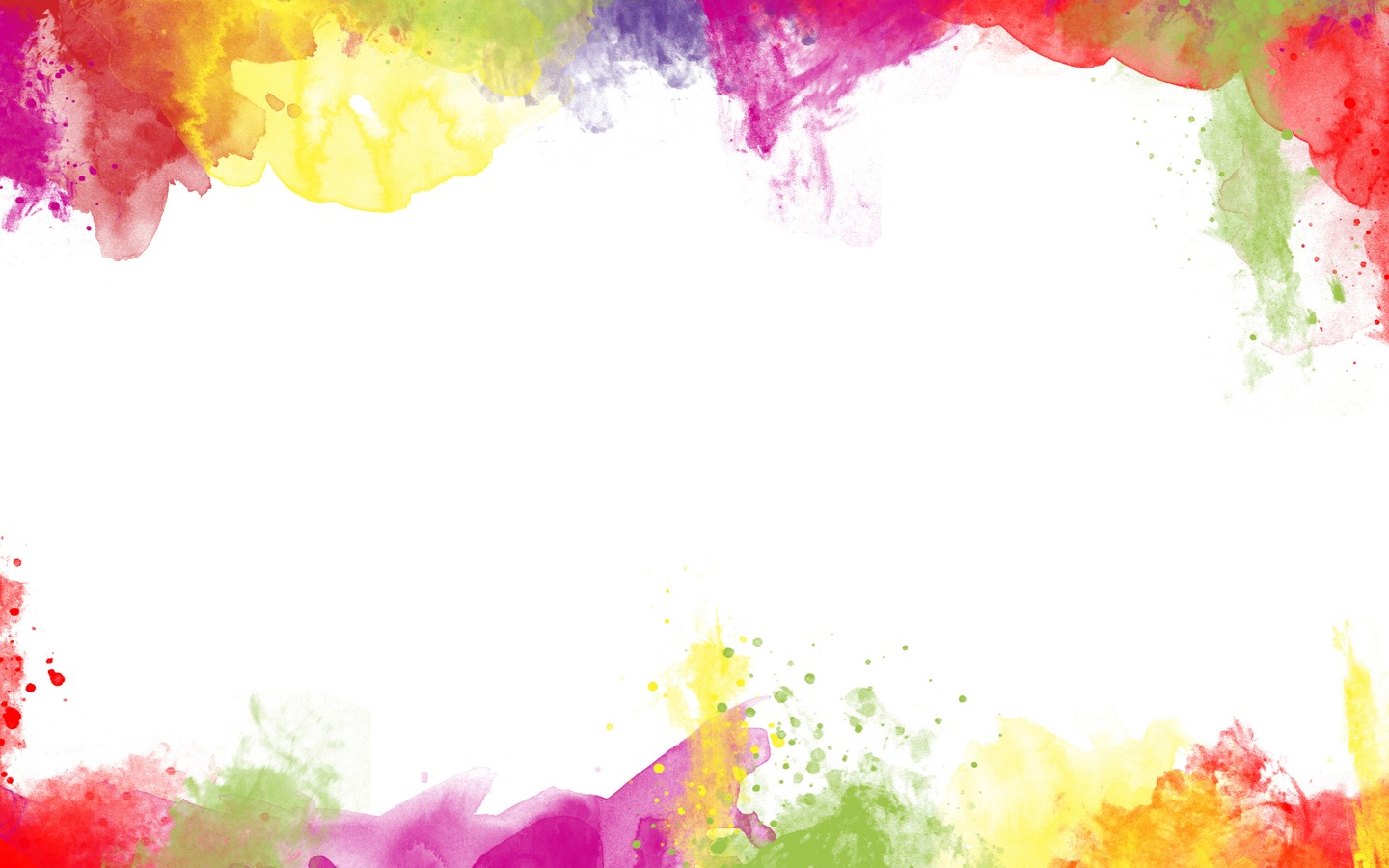 НИЗКИЕ СПОСОБНОСТИ ДЕТЕЙ:
Неуверенность и скованность в действиях и ответах на занятиях;
Пассивность в самостоятельном выборе изобразительных материалов и расположении изображения на листе;
Растерянность при использовании способов нестандартного раскрашивания;
Умение экспериментировать с изобразительными материалами;
Ожидание чёткого объяснения педагогом знакомого способа рисования;
Проявление фантазии, художественного творчества;
Умение передавать личное отношение к объекту изображения;
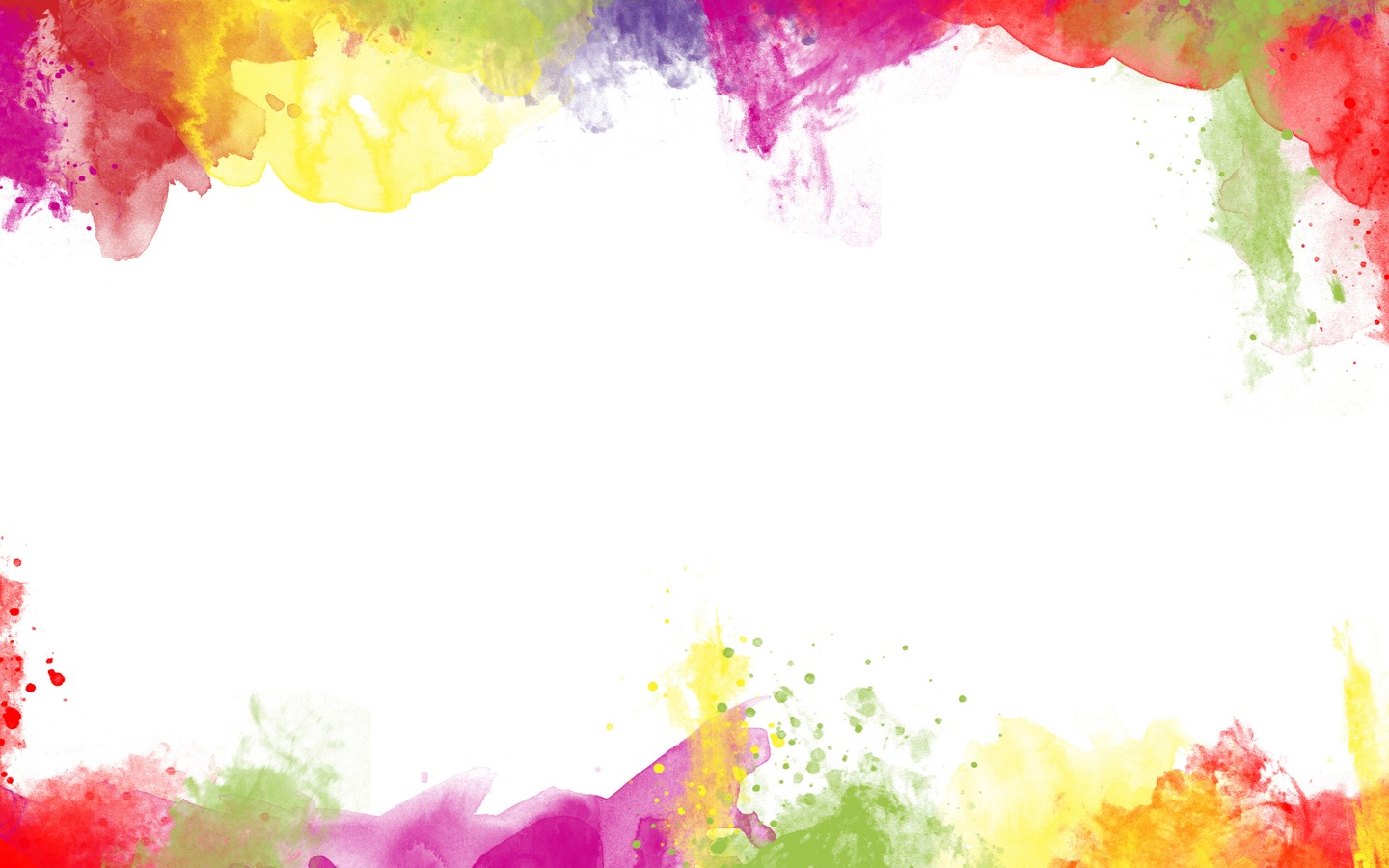 ДЛЯ РАЗВИТИЯ ТВОРЧЕСТВА ДЕТЕЙ НЕОБХОДИМО СОЗДАТЬ ППРС.
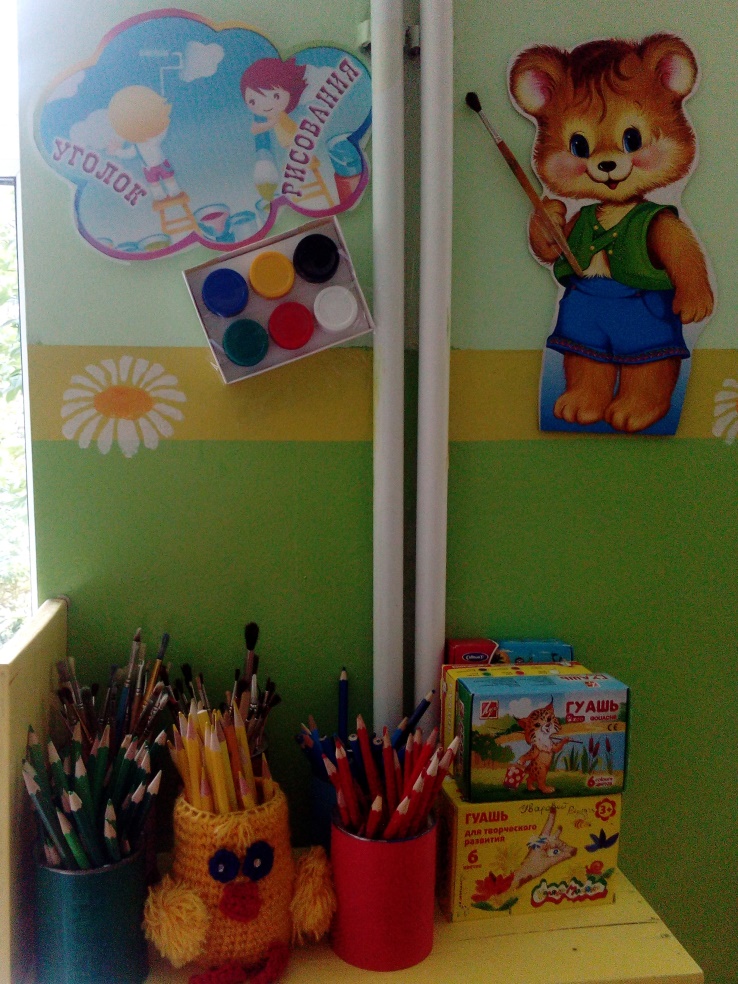 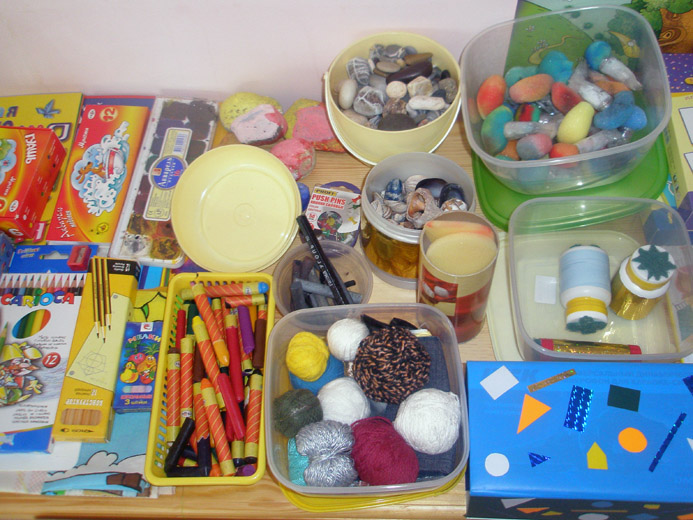 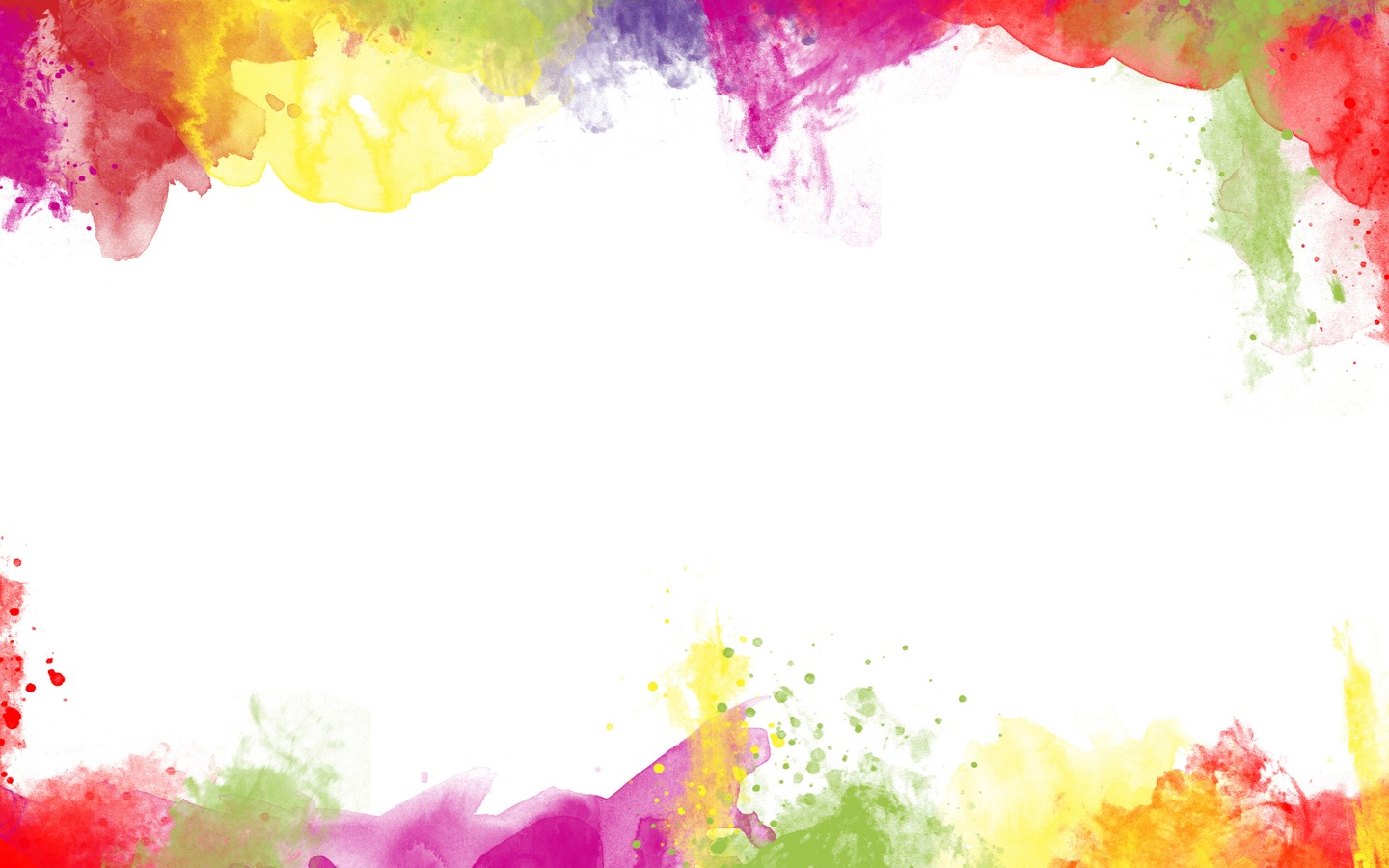 НЕТРАДИЦИОННЫЕ ТЕХНИКИ РИСОВАНИЯ В НЕПОСРЕДСТВЕННО ОБРАЗОВАТЕЛЬНОЙ ДЕЯТЕЛЬНОСТИ:
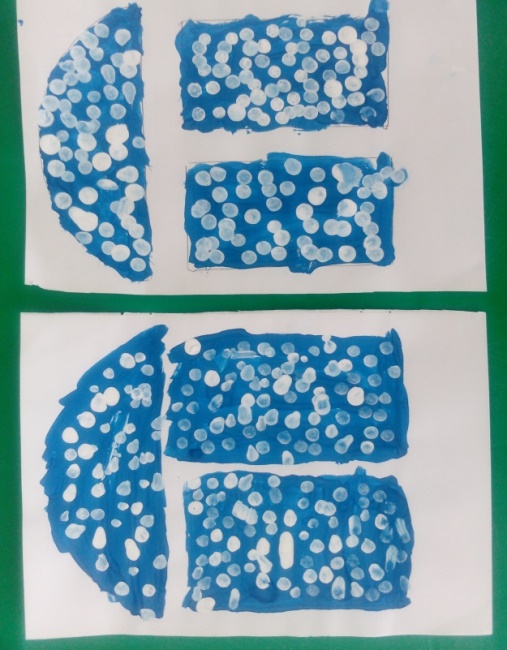 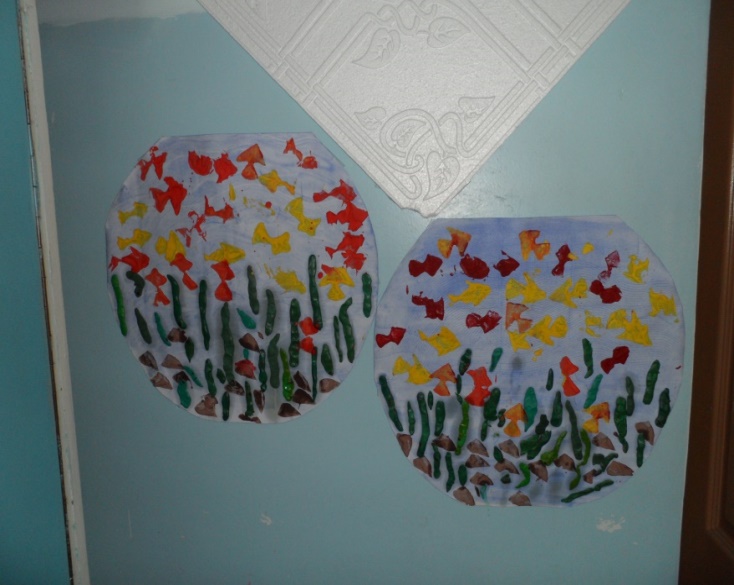 Рисование ватными палочками «снег за окном»
Рисование печати из картофеля
«Веселые рыбки»
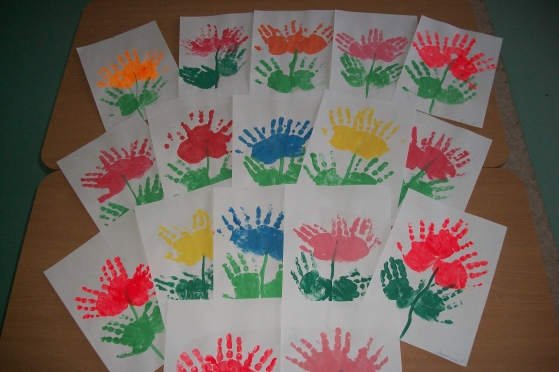 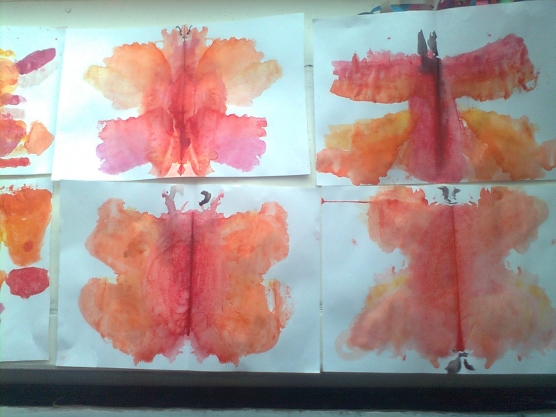 Рисование ладошками
 «Цветы для мамочки»
Монотипия 
« Бабочка-красавица»
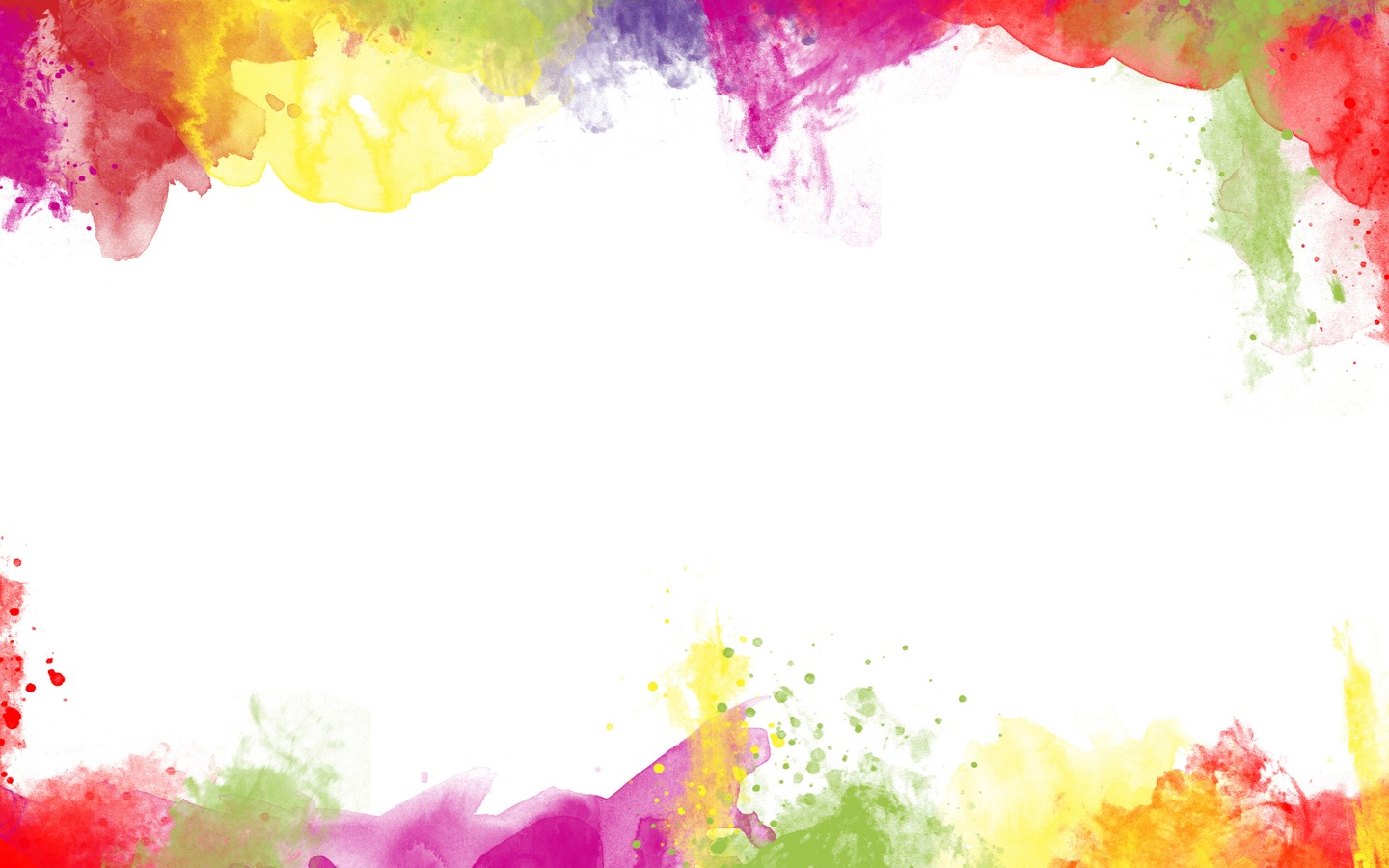 НЕТРАДИЦИОННЫЕ ТЕХНИКИ РИСОВАНИЯ В НЕПОСРЕДСТВЕННО ОБРАЗОВАТЕЛЬНОЙ ДЕЯТЕЛЬНОСТИ:
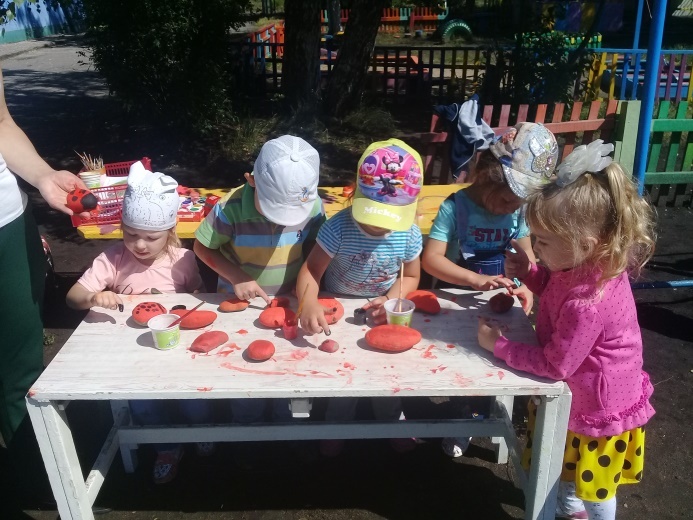 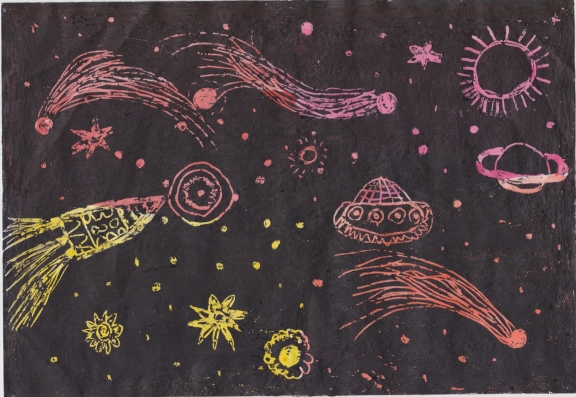 Граттаж (восковыми карандашами) «Этот удивительный космос»
Рисование на камнях «Божьи коровки»
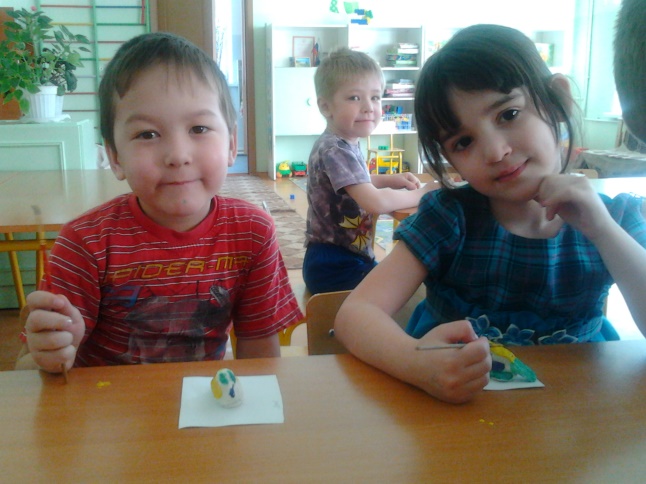 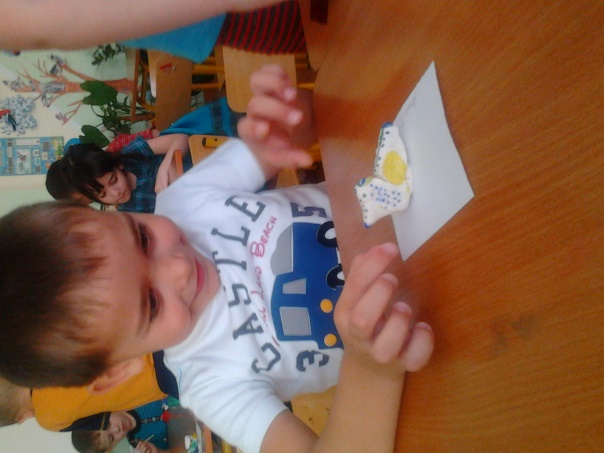 Раскрашивание глиняных игрушек
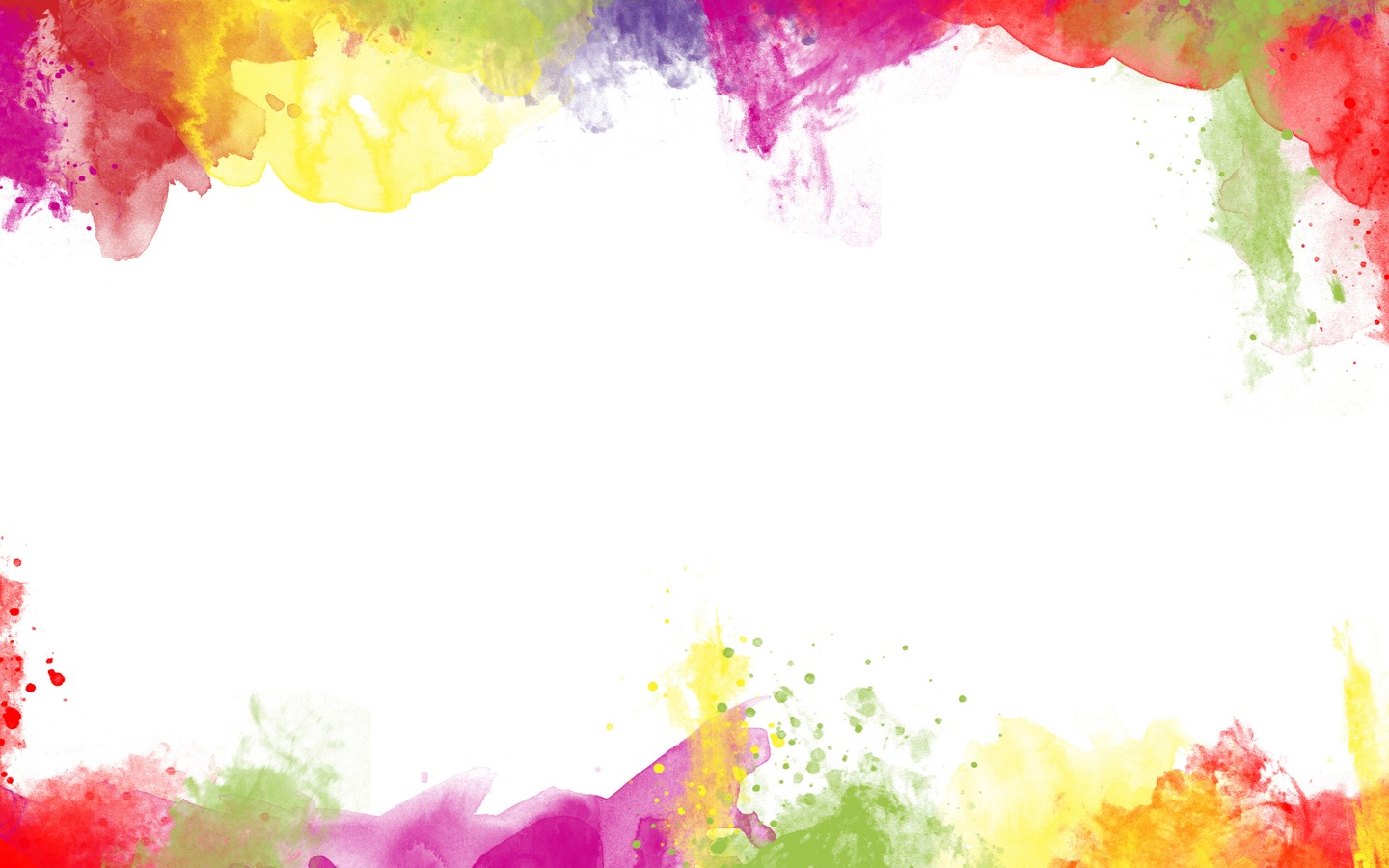 Использую в работе
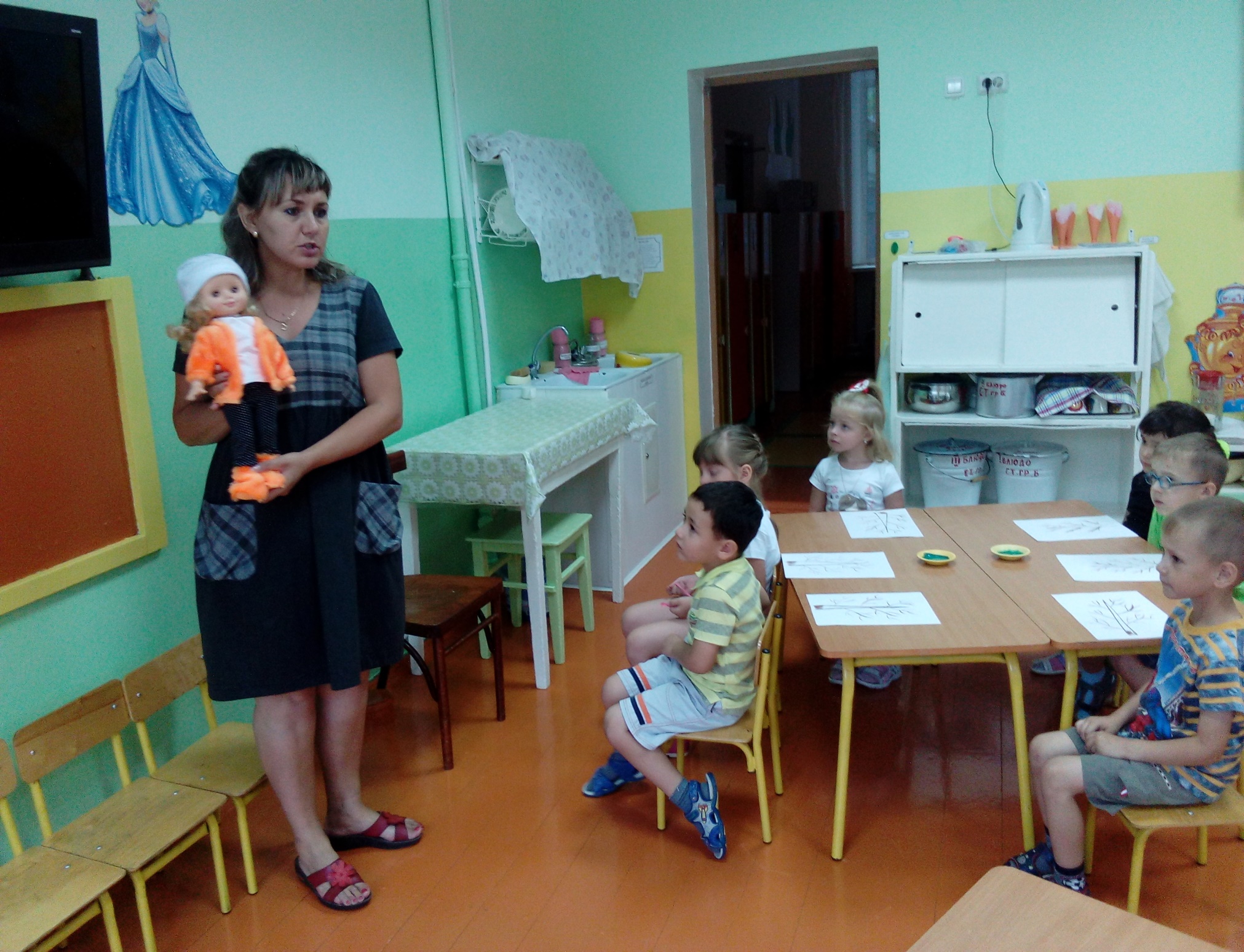 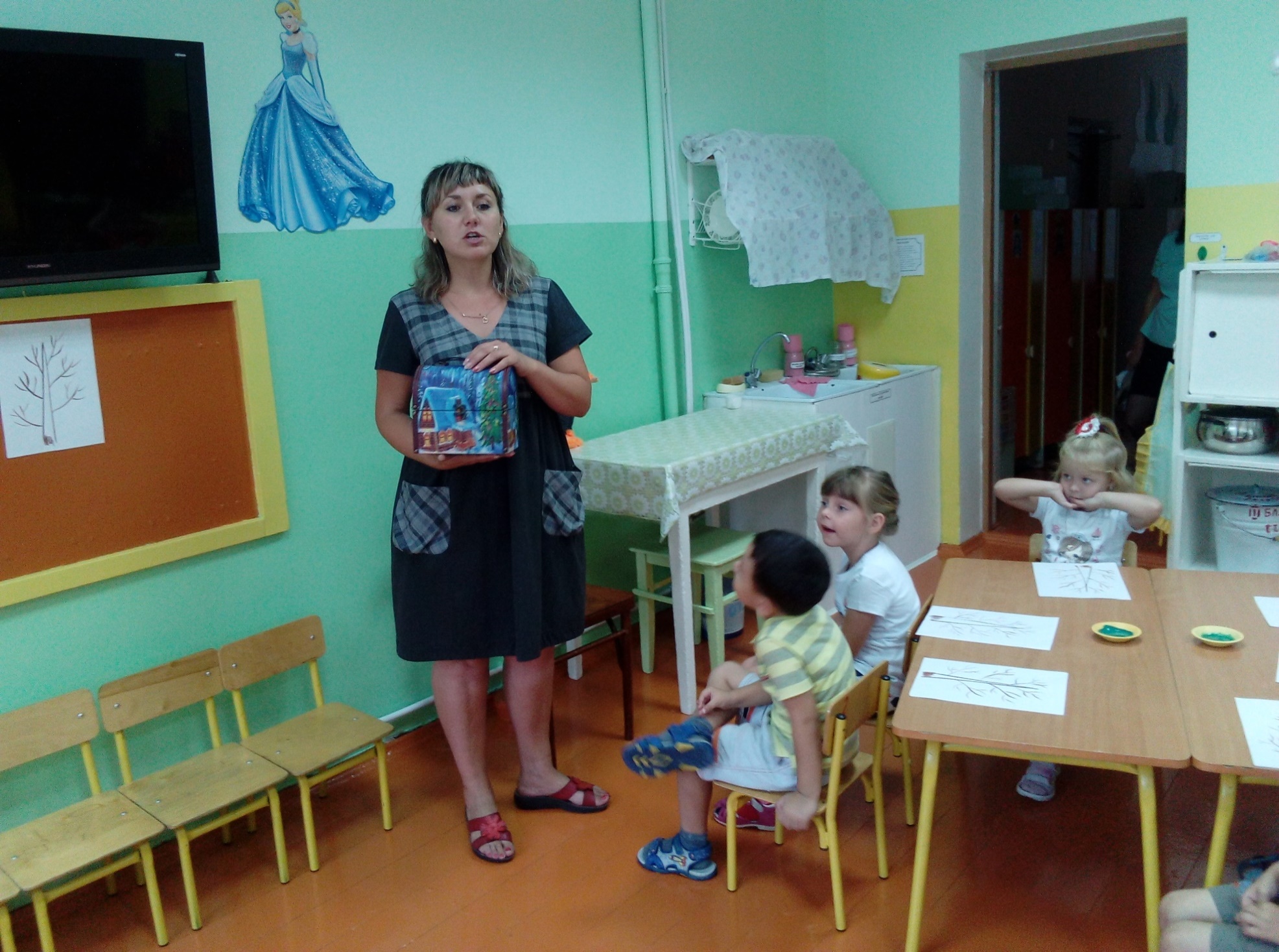 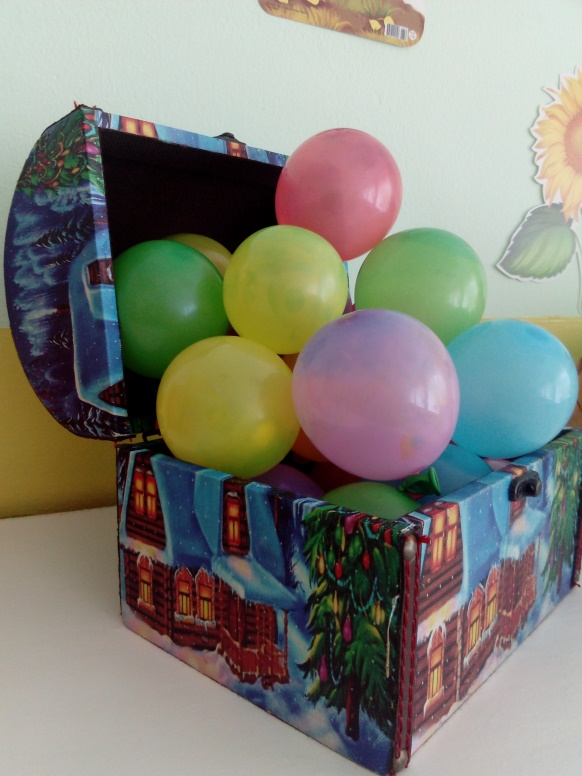 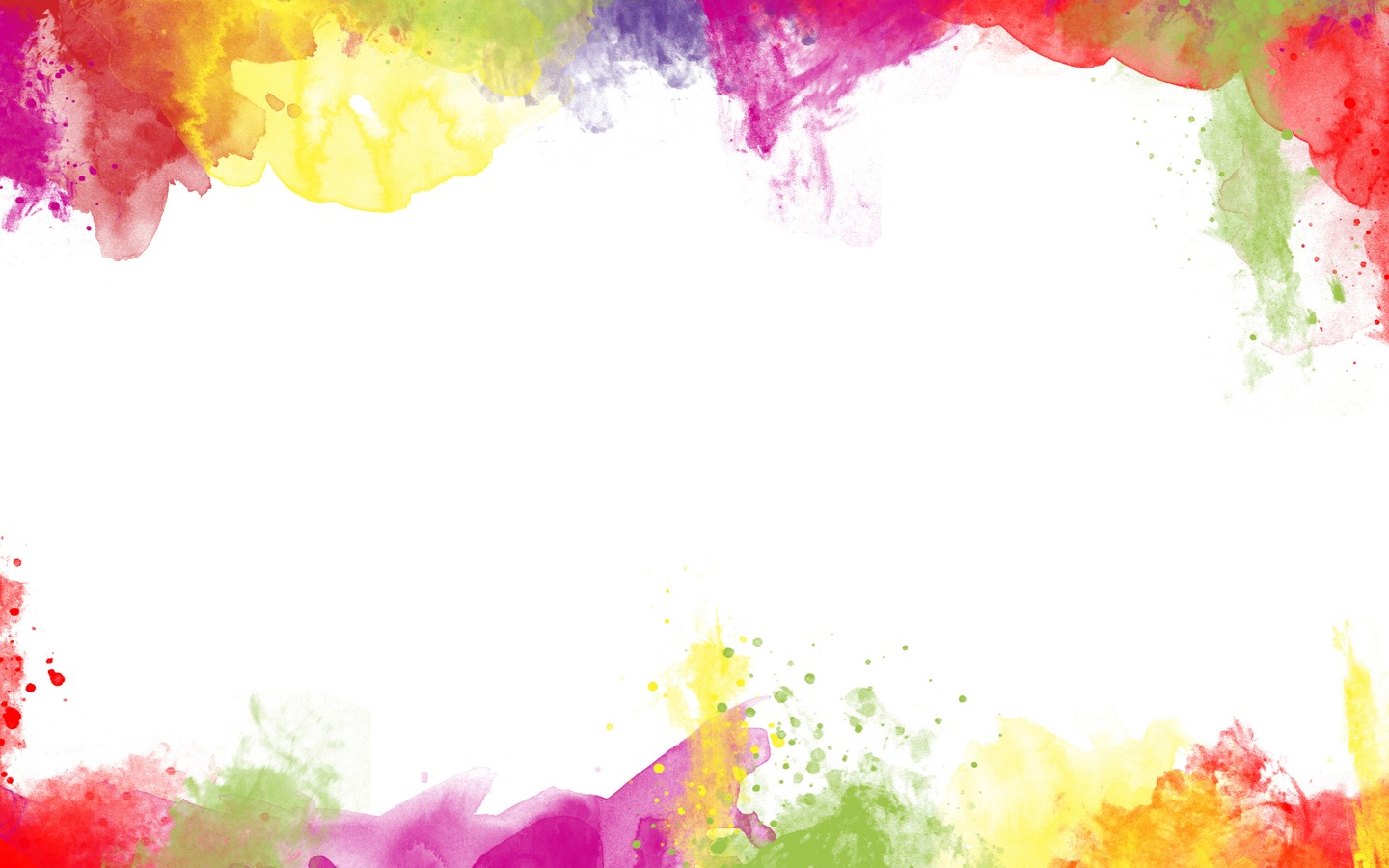 Увлеченность детей.
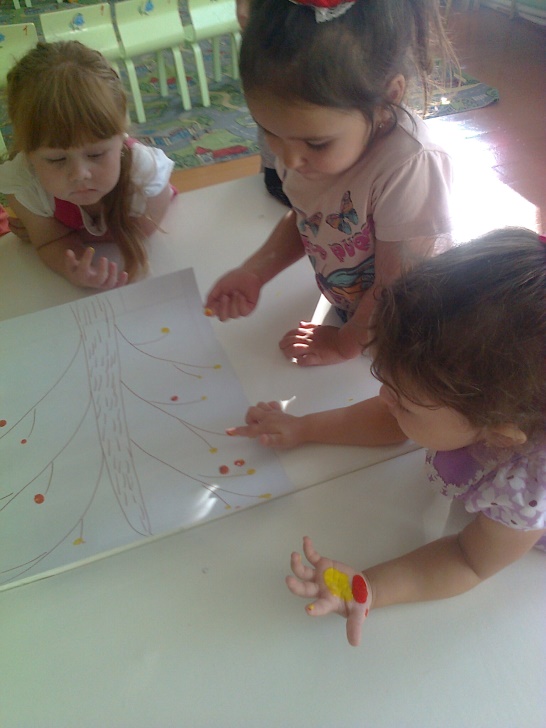 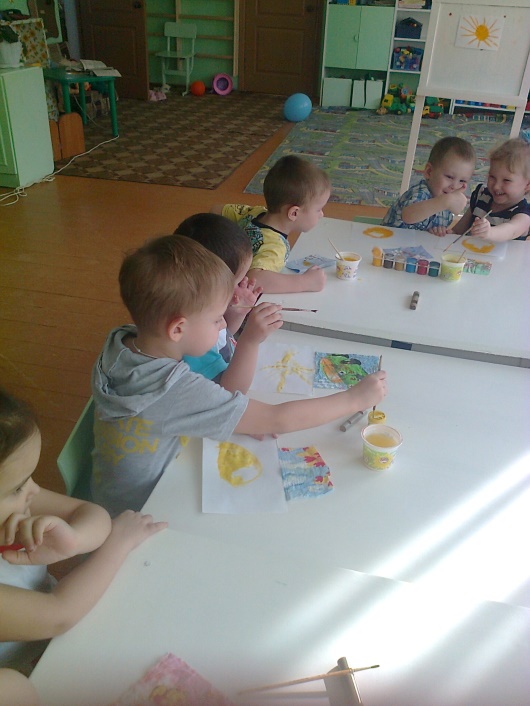 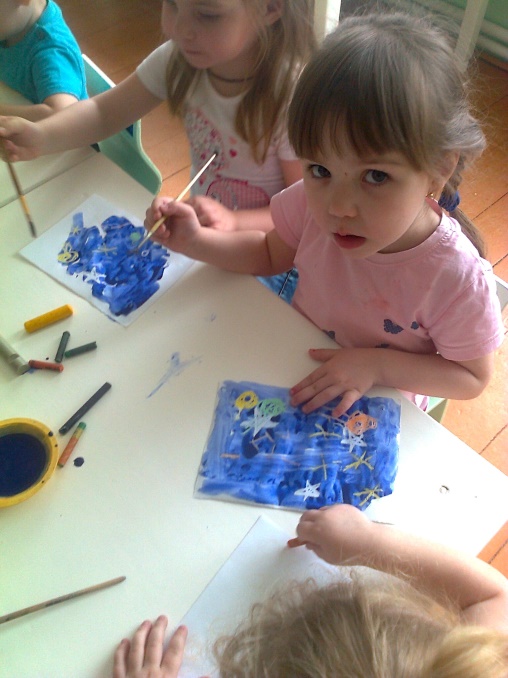 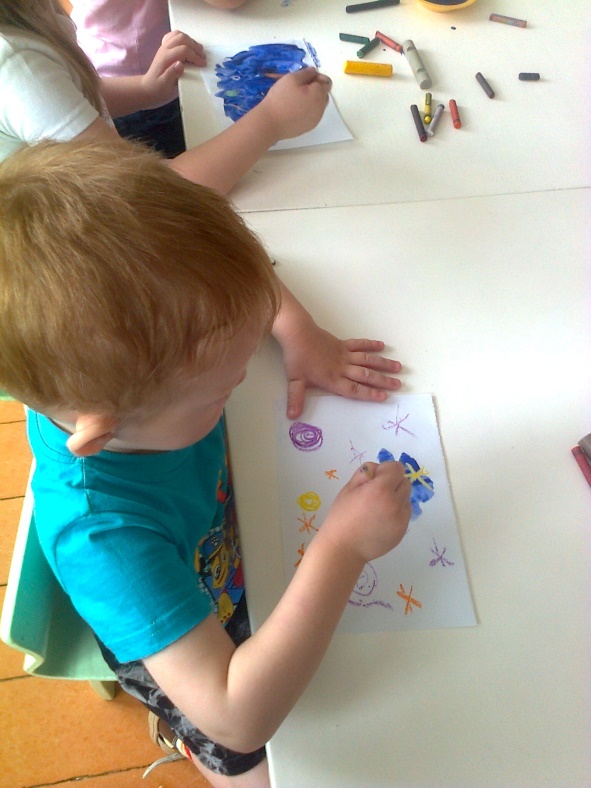 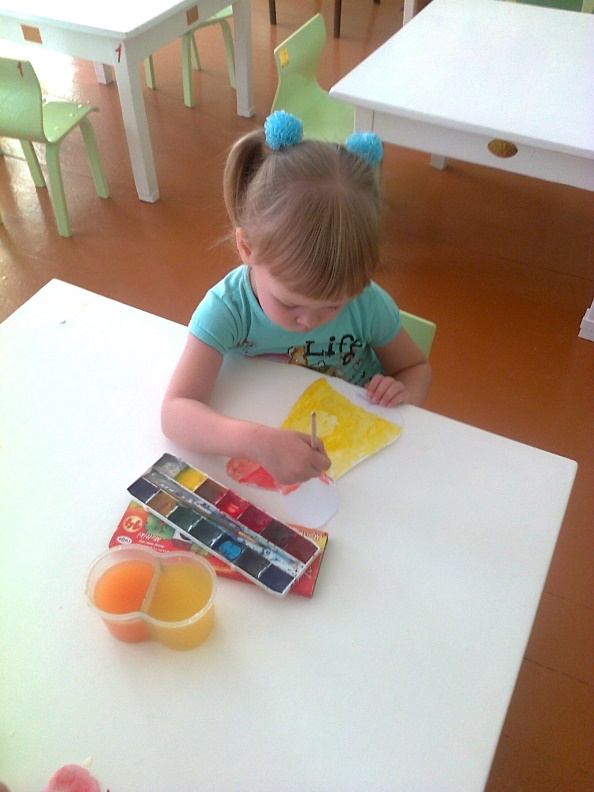 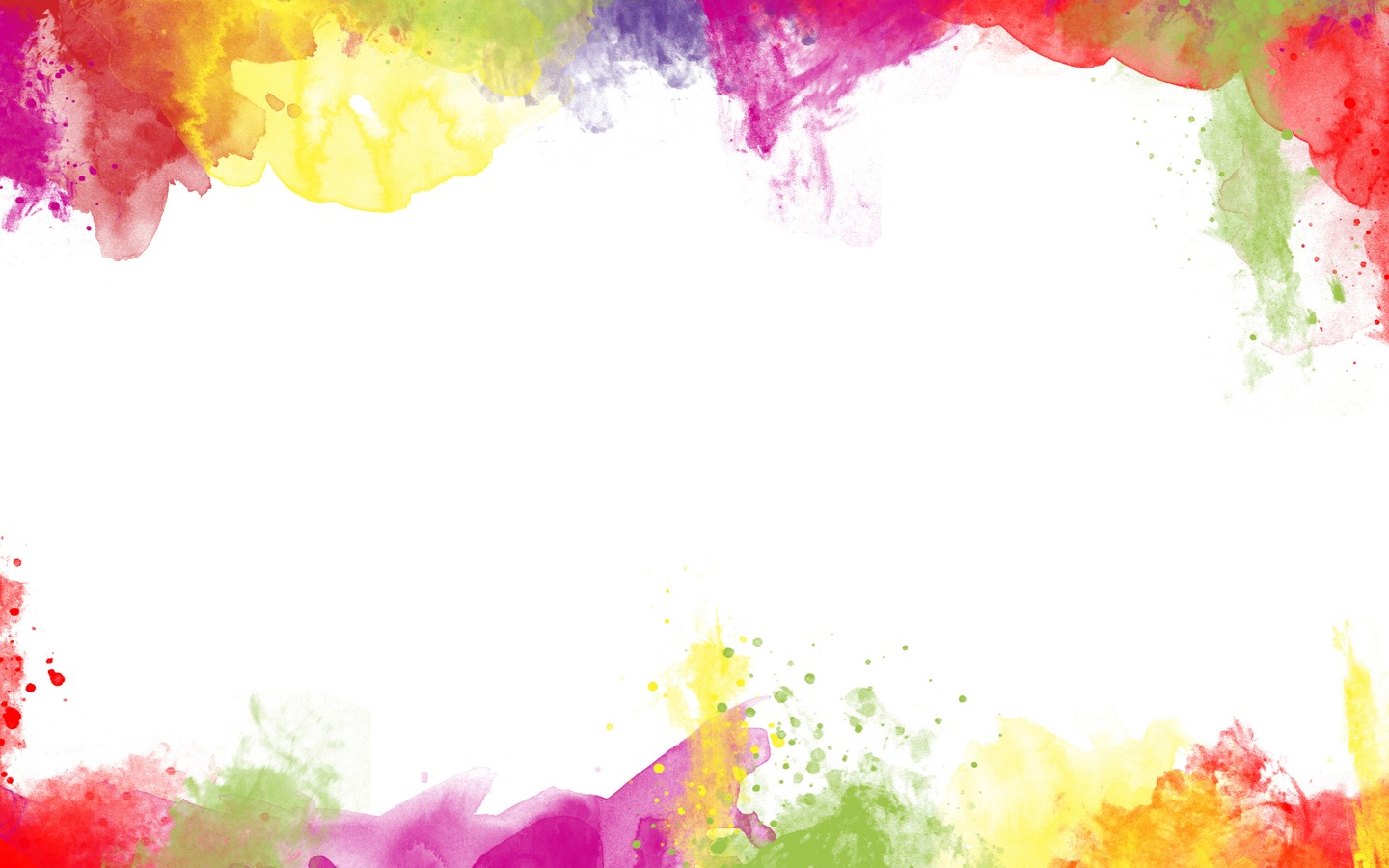 Успех
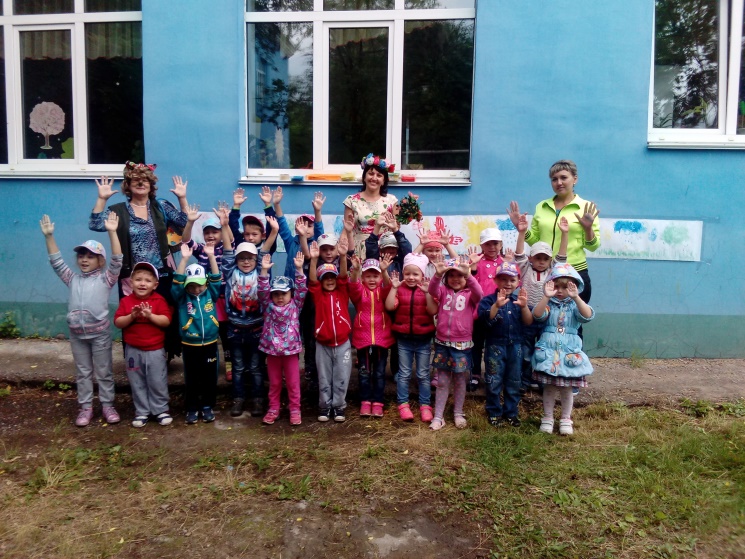 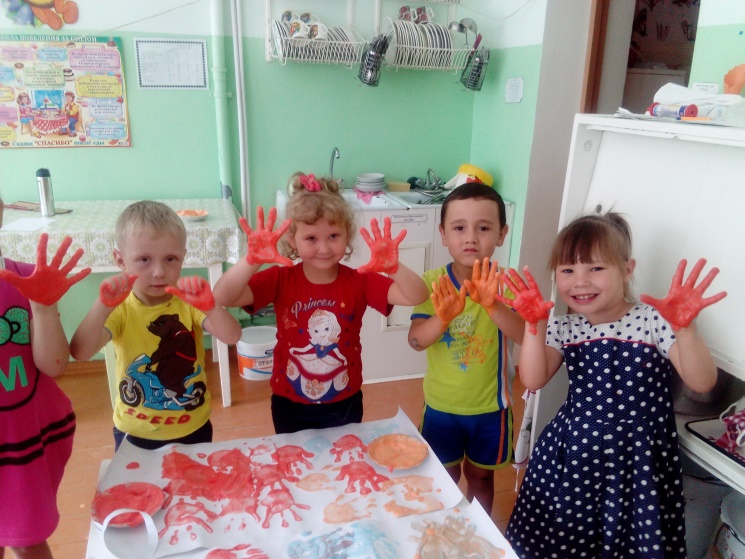 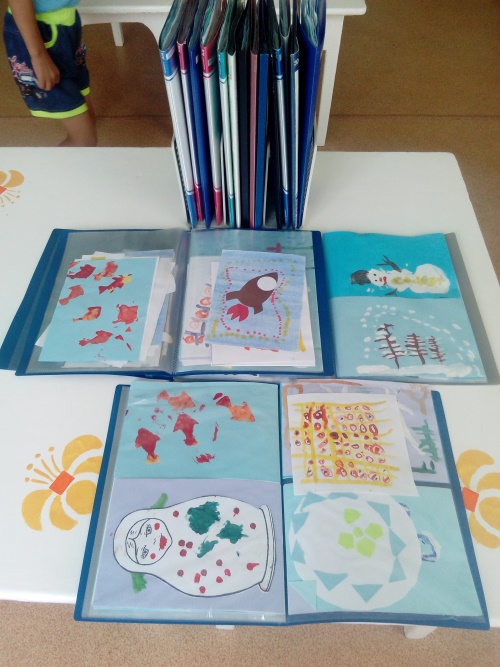 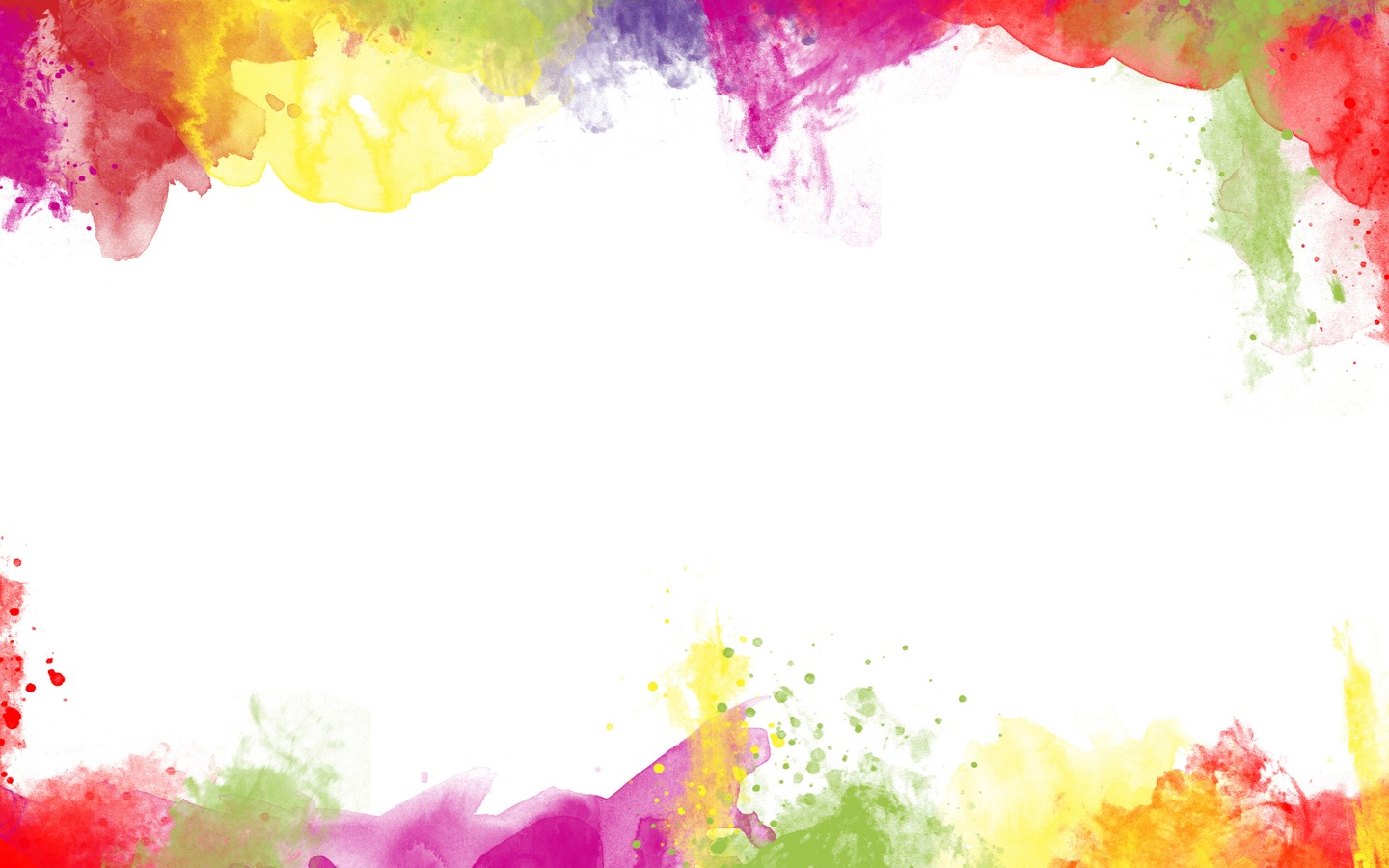 СОВМЕСТНАЯ ДЕЯТЕЛЬНОСТЬ ПЕДАГОГА С ДЕТЬМИ  АКВАГРИММ
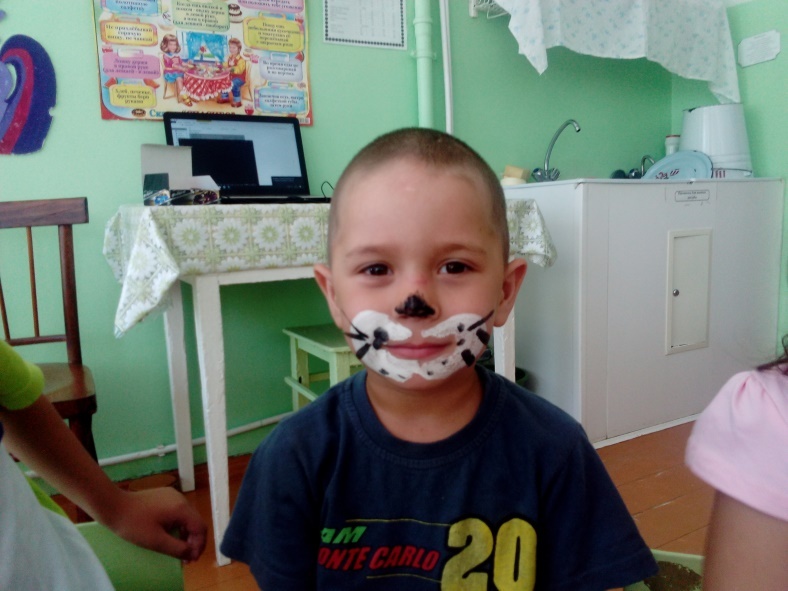 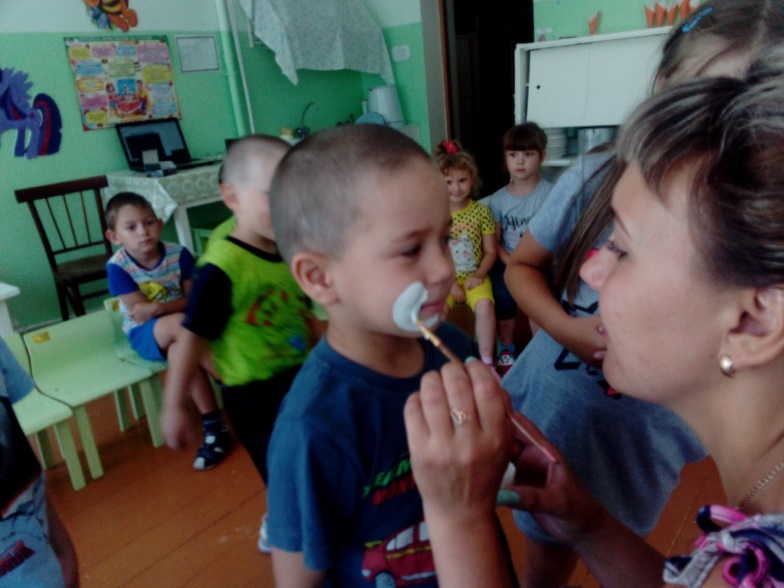 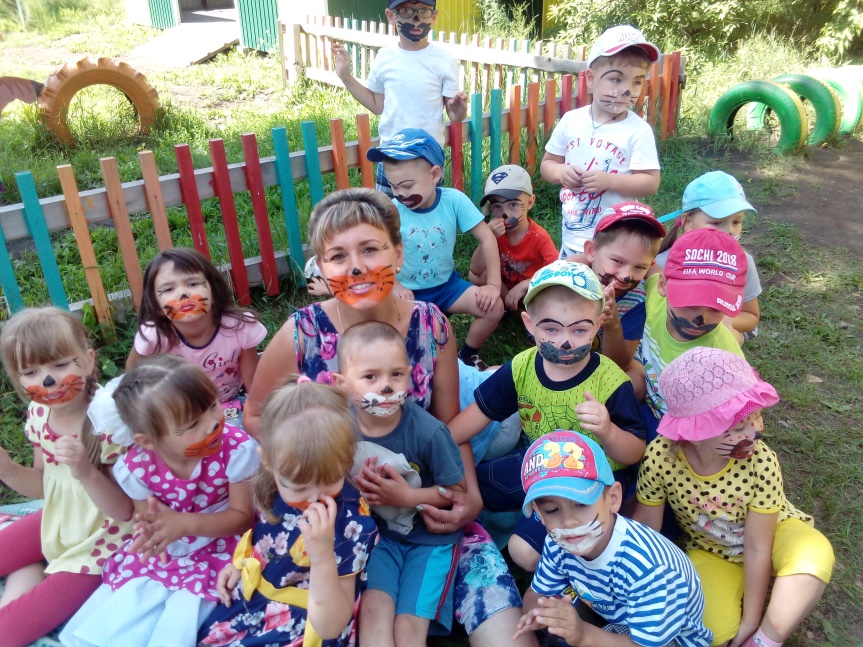 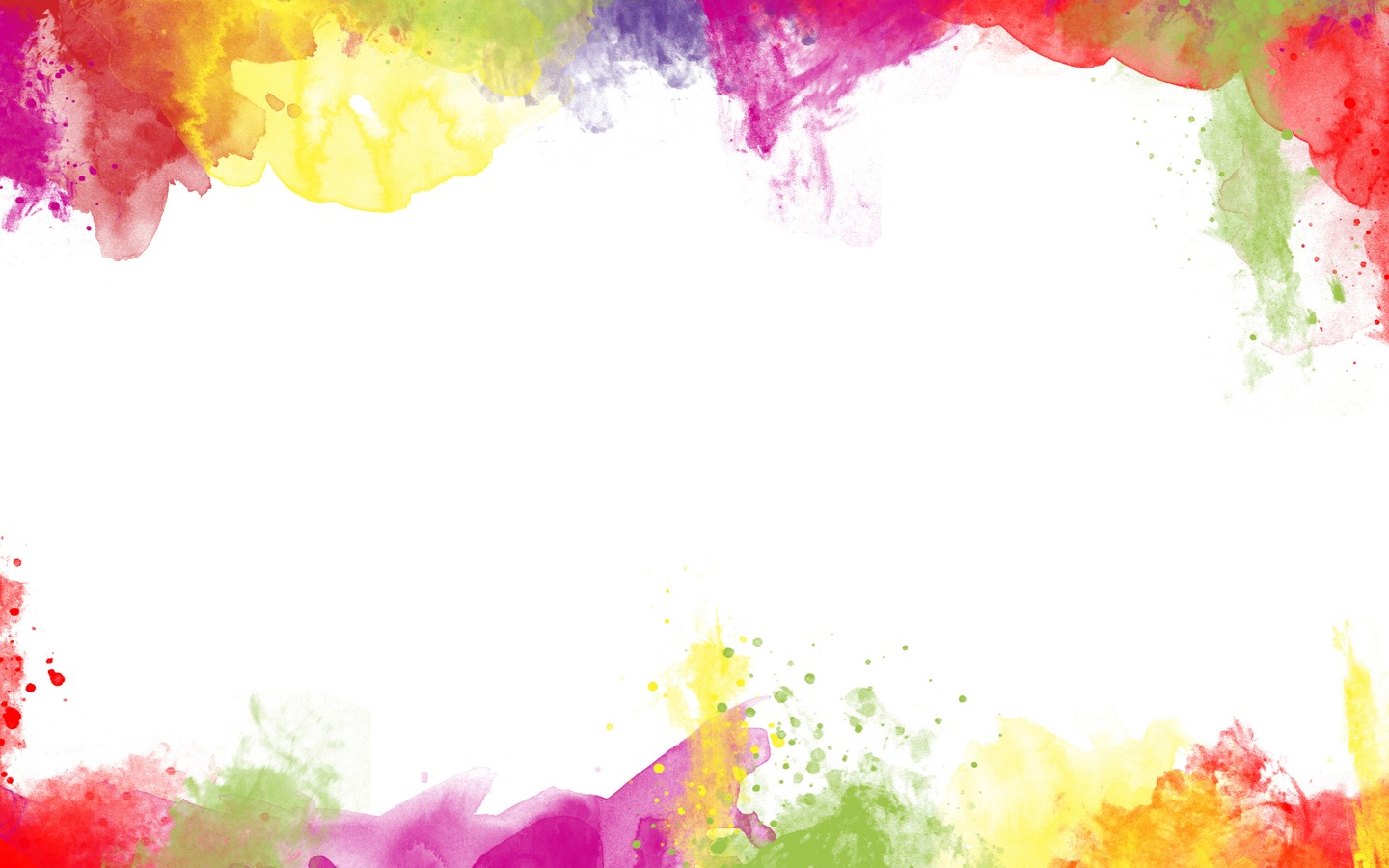 РИСОВАНИЕ ОБЪЕМНЫМИ КРАСКАМИ 
(ПЕНОЙ ДЛЯ БРИТЬЯ)
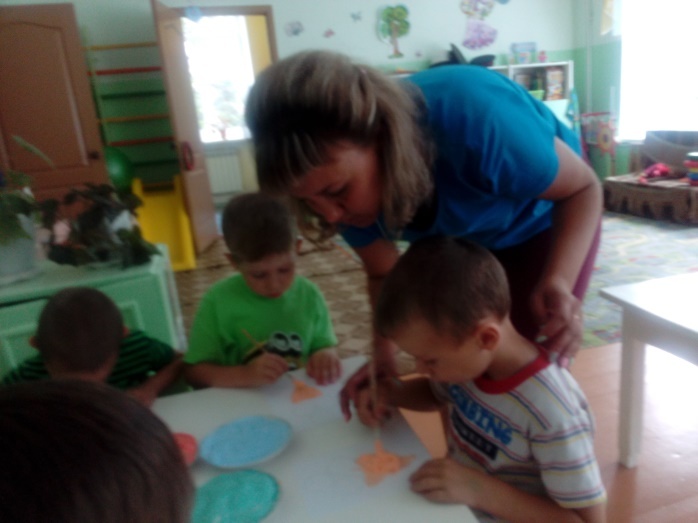 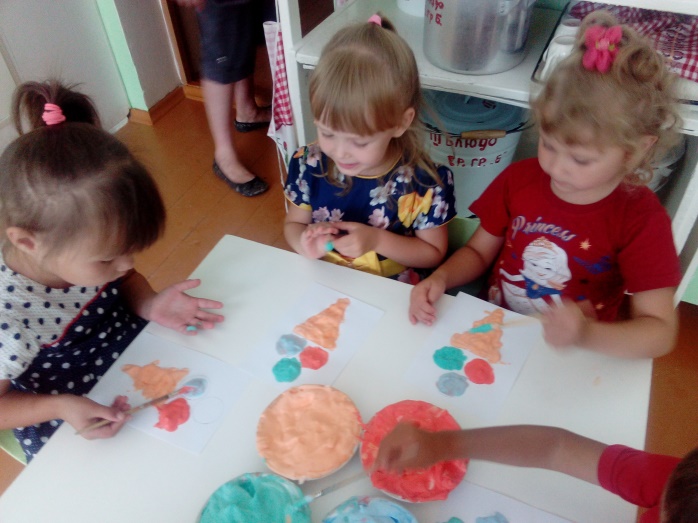 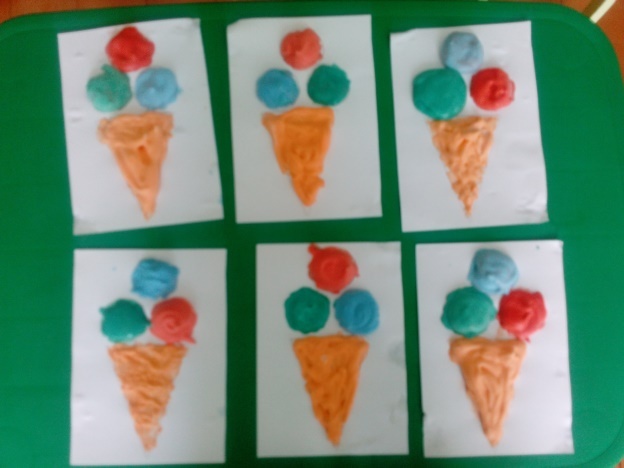 « Мороженое для друзей»
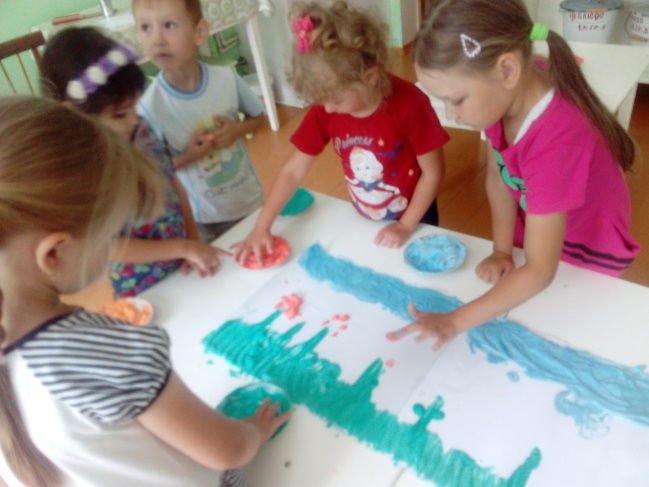 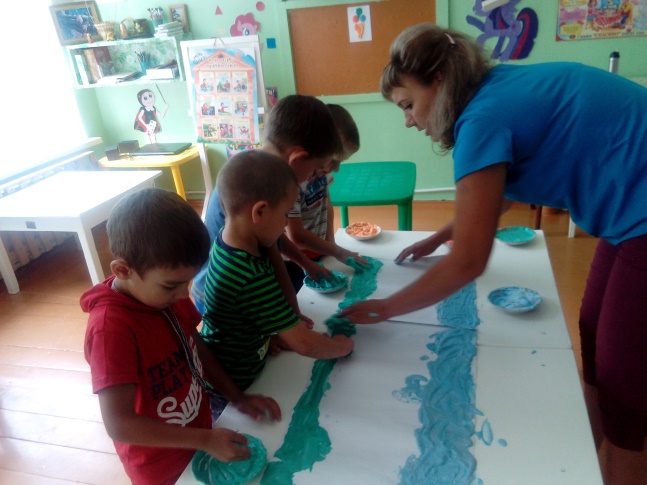 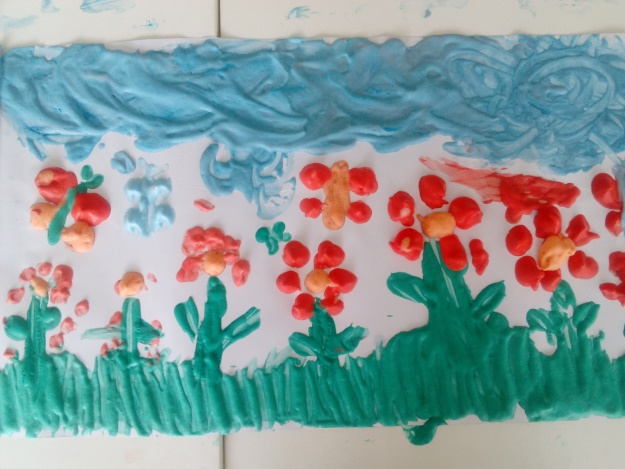 Коллективная работа «Цветочная полянка для пчелки Майи»
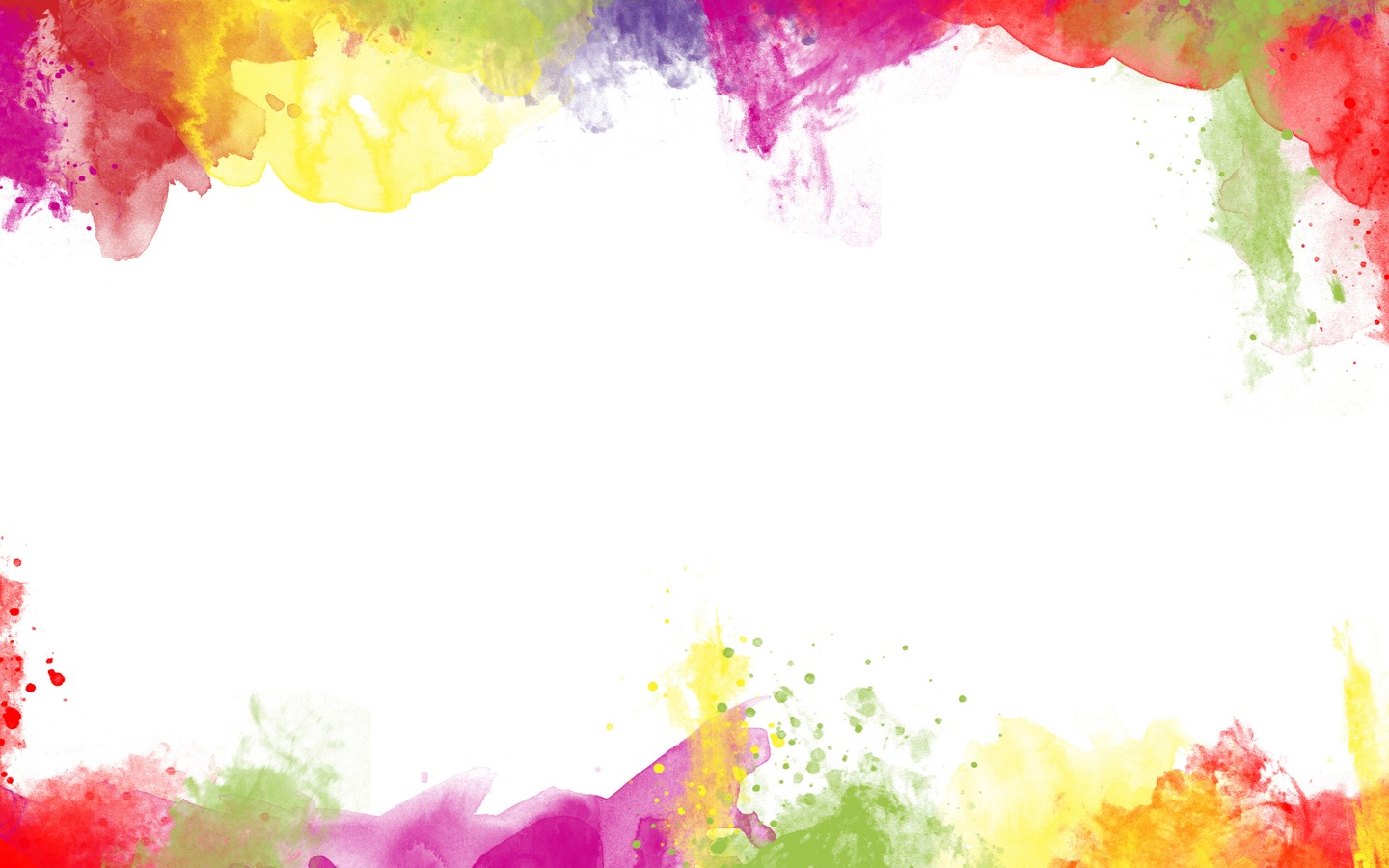 РИСОВАНИЕ МЫЛЬНЫМИ ПУЗЫРЯМИ
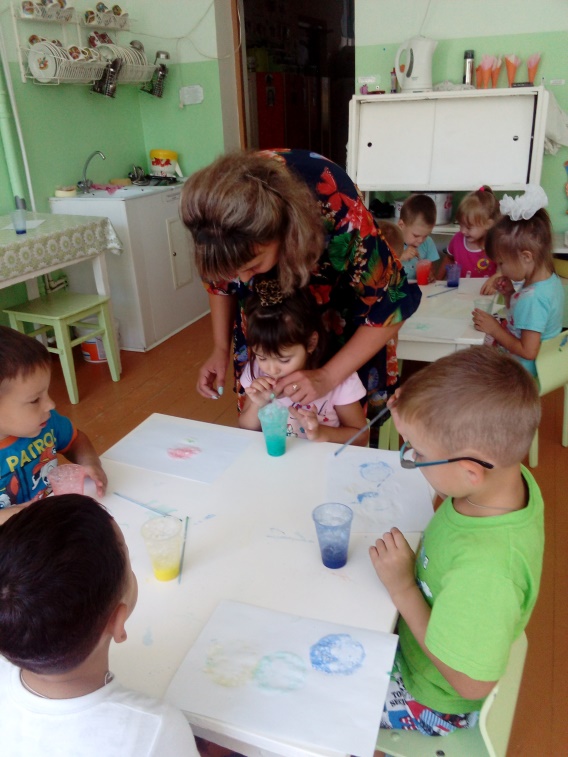 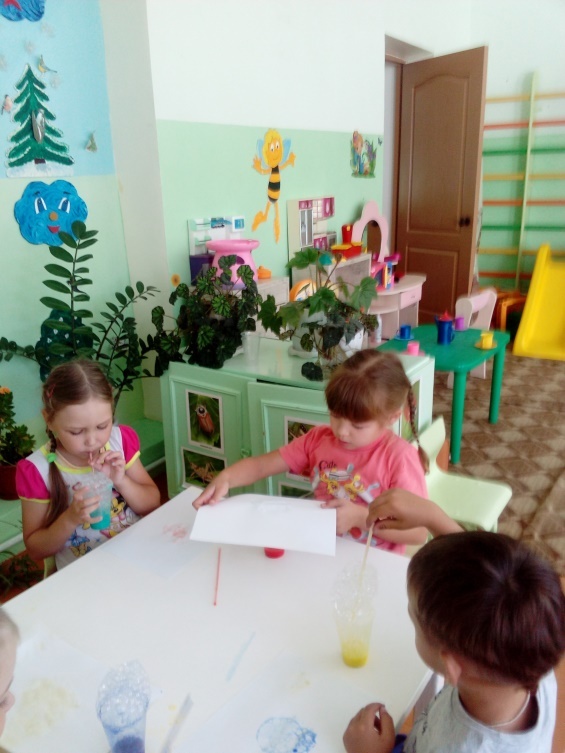 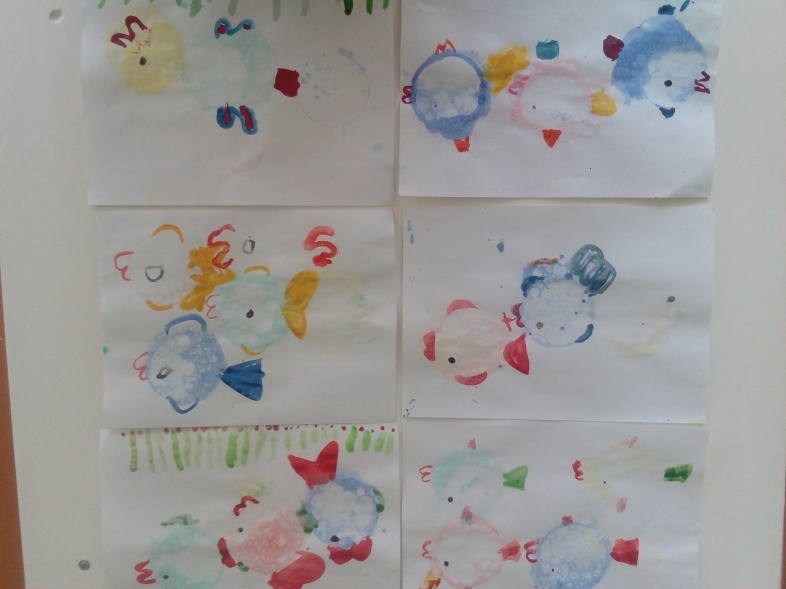 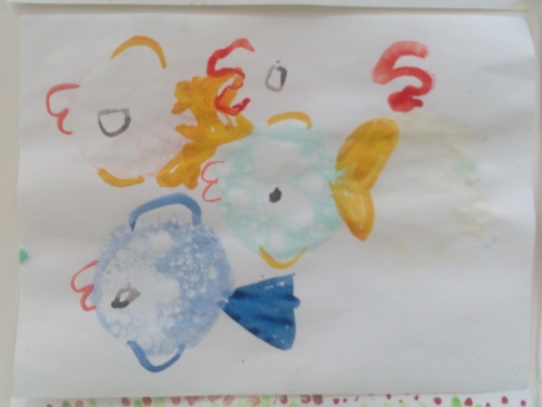 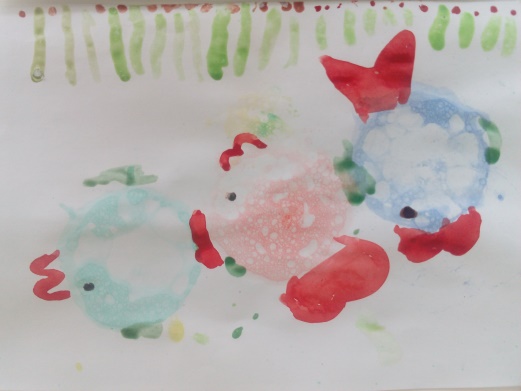 «Веселые рыбки в озере»
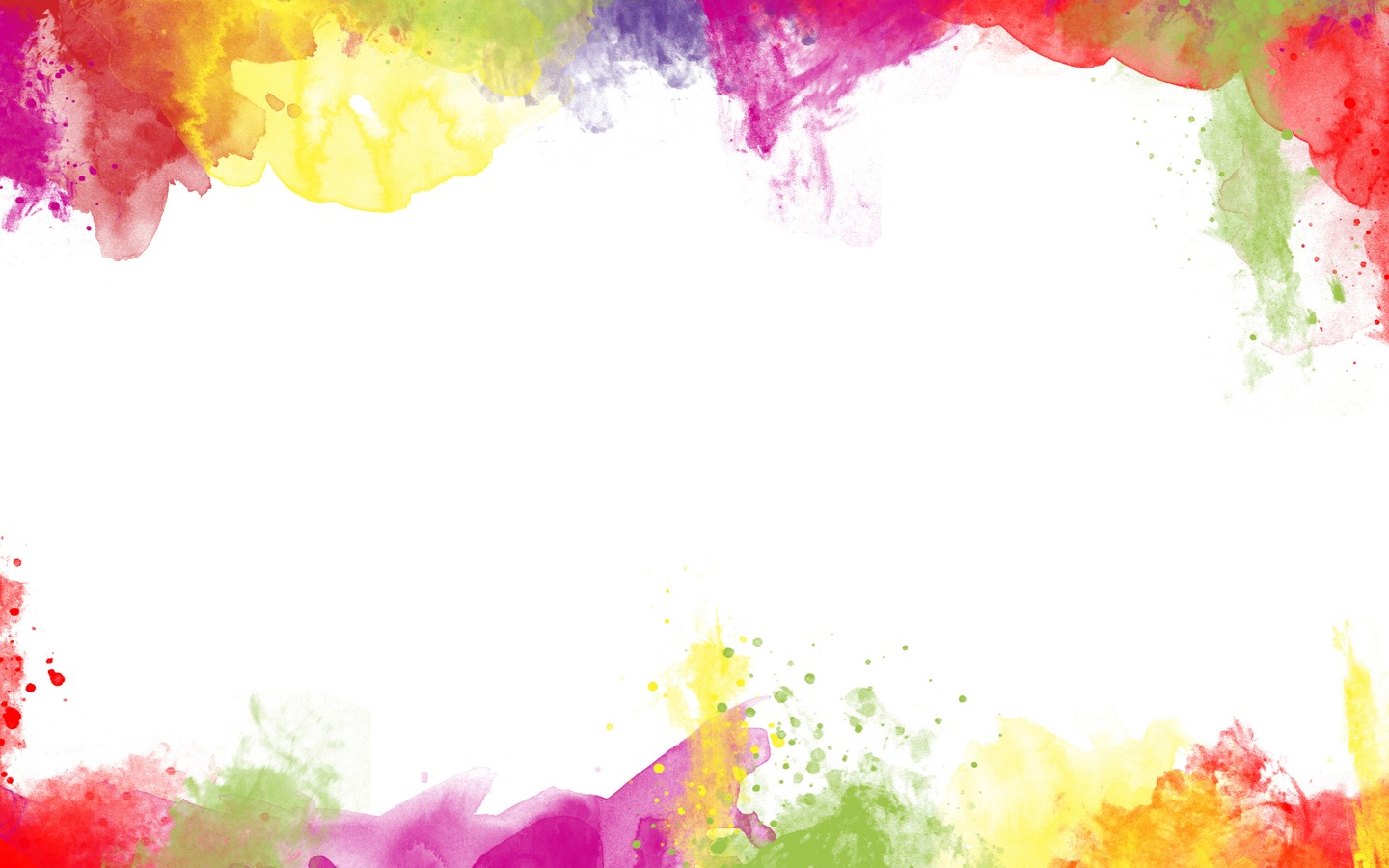 РИСОВАНИЕ ВОЗДУШНЫМИ ШАРИКАМИ
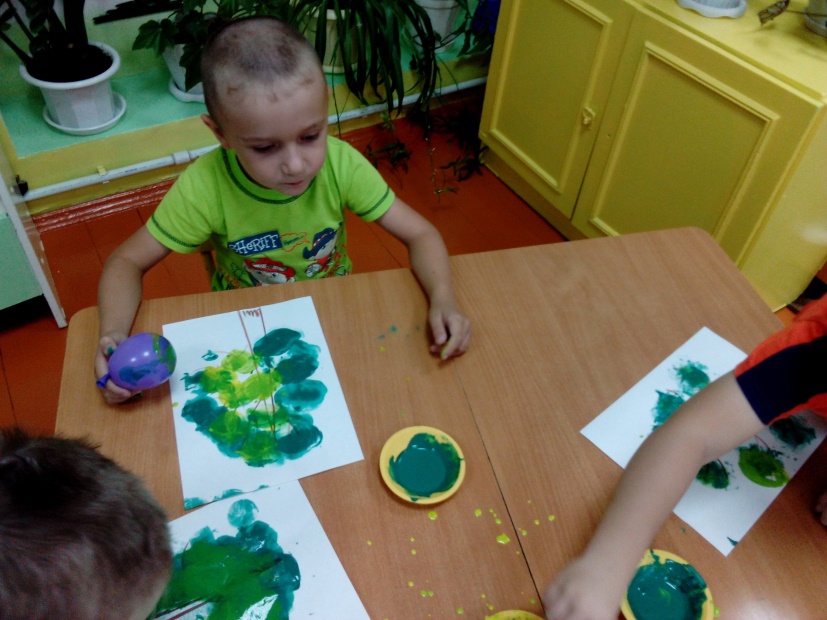 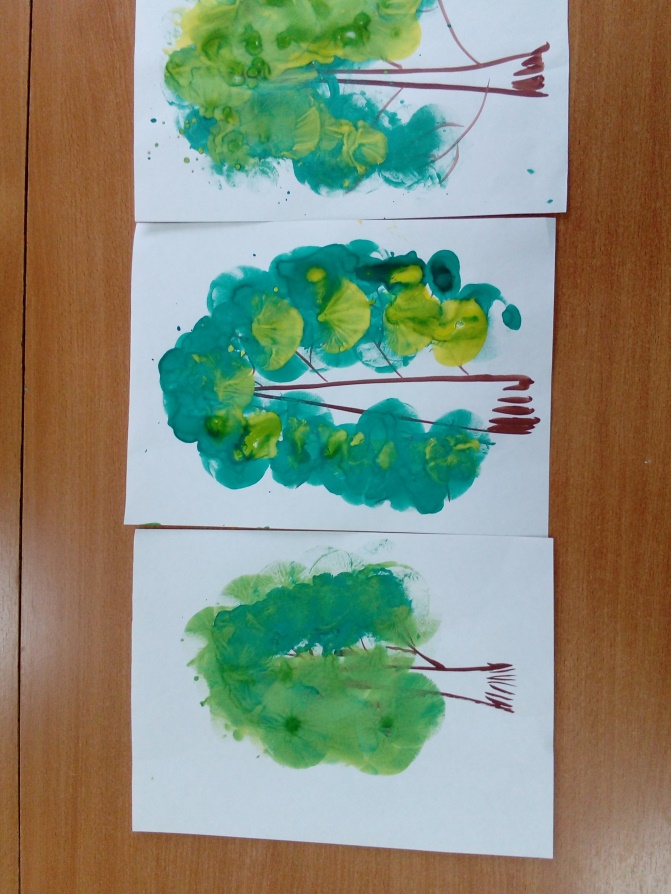 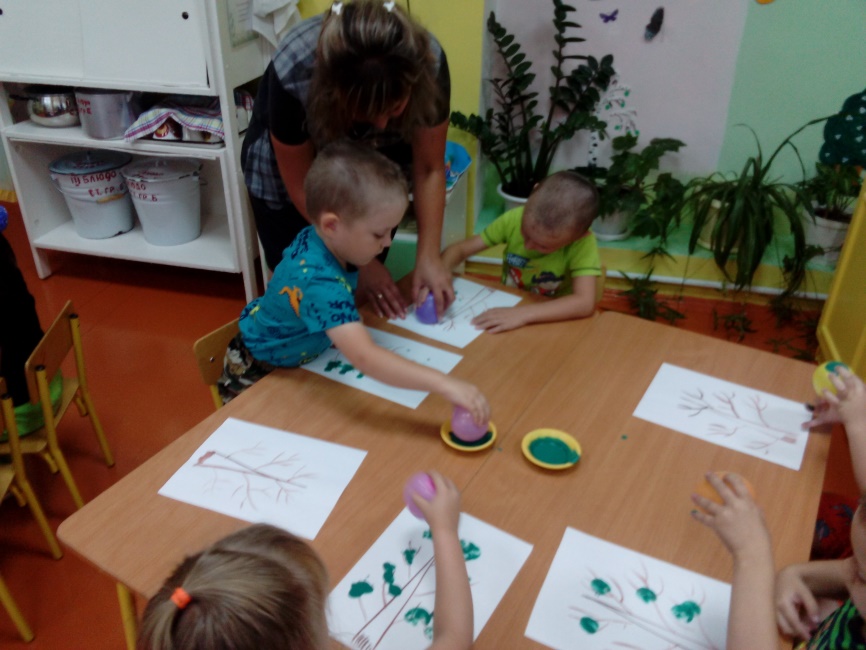 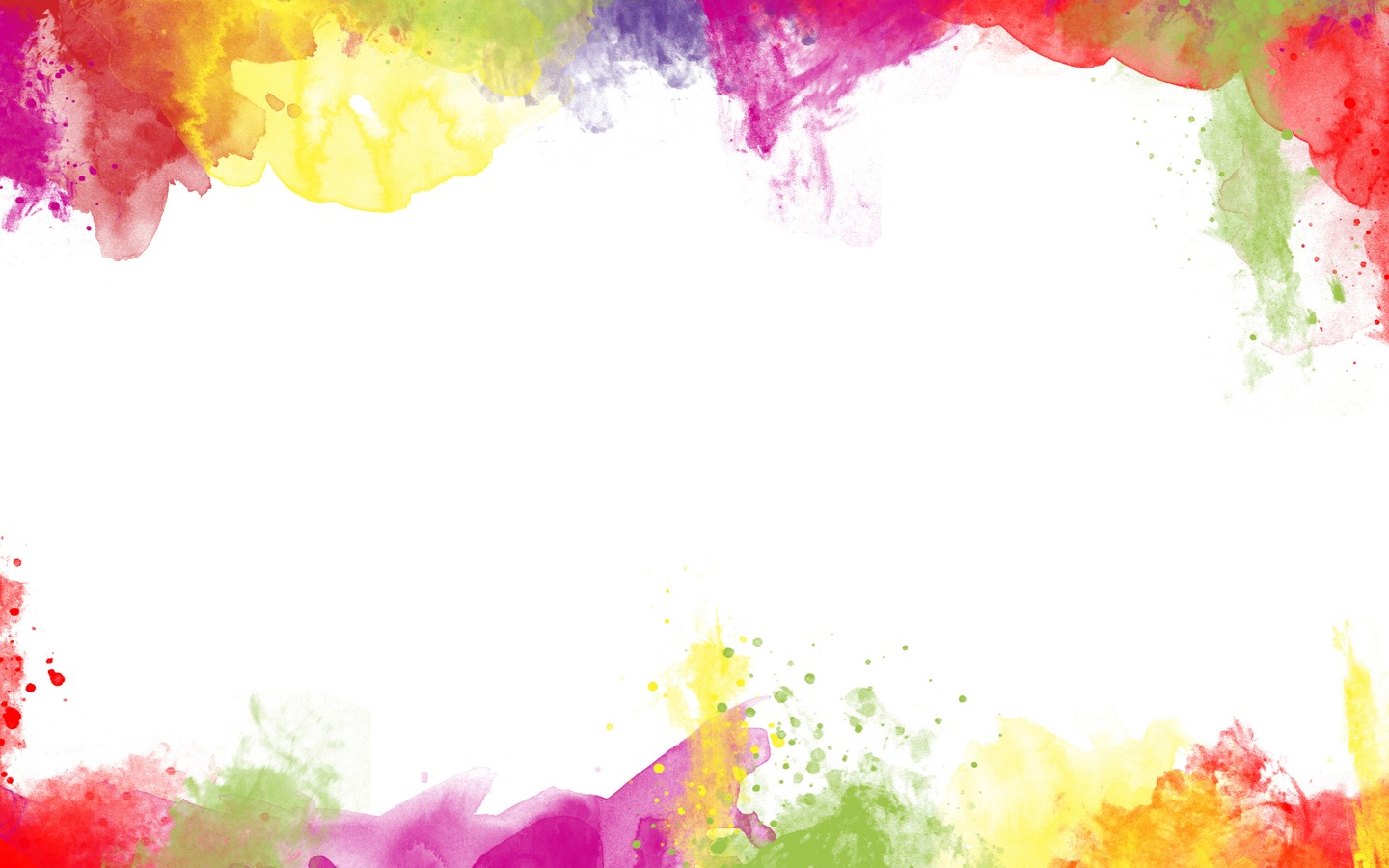 САМОСТОЯТЕЛЬНАЯ ДЕЯТЕЛЬНОСТЬ ДЕТЕЙ
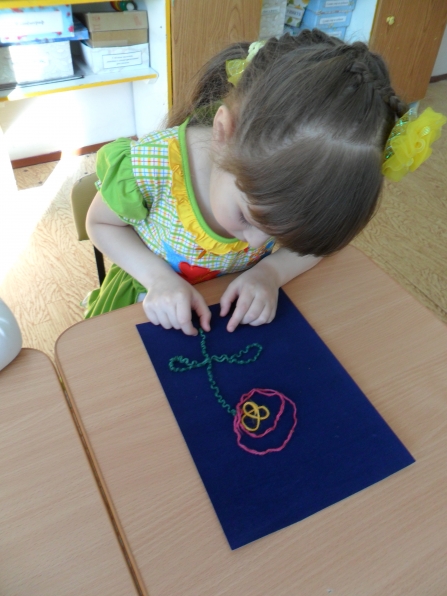 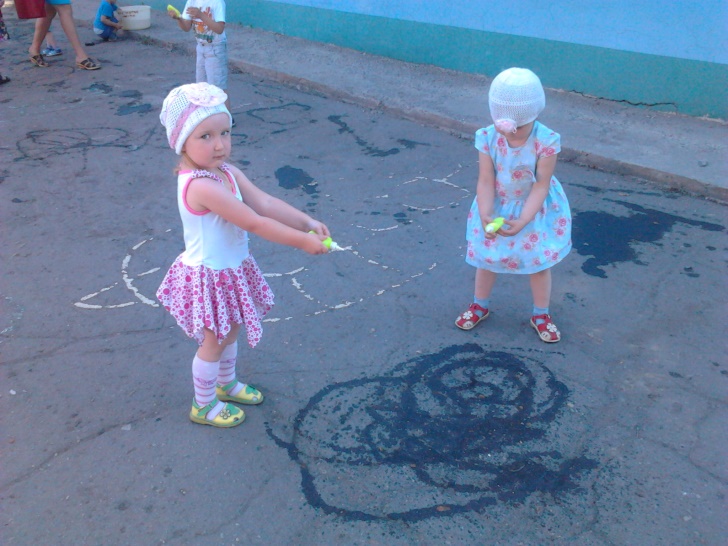 Рисование нитками
Рисование водой
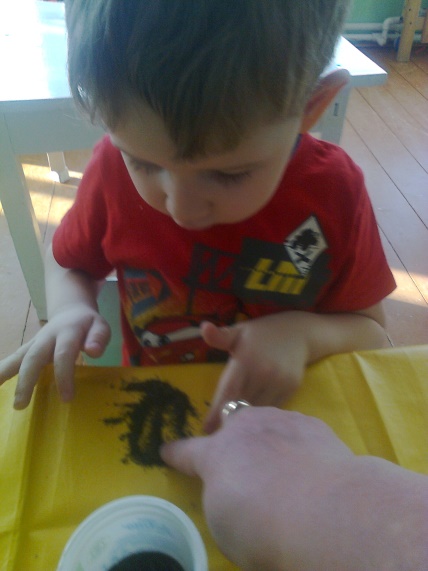 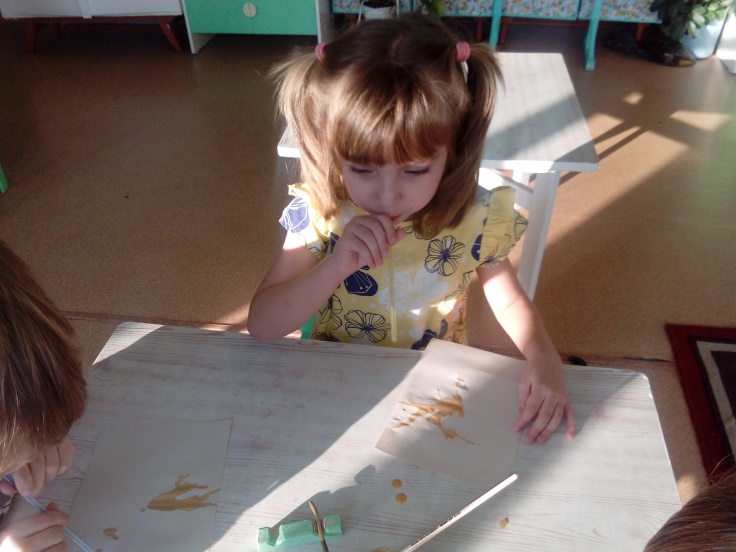 Кляксография
Рисование на песке
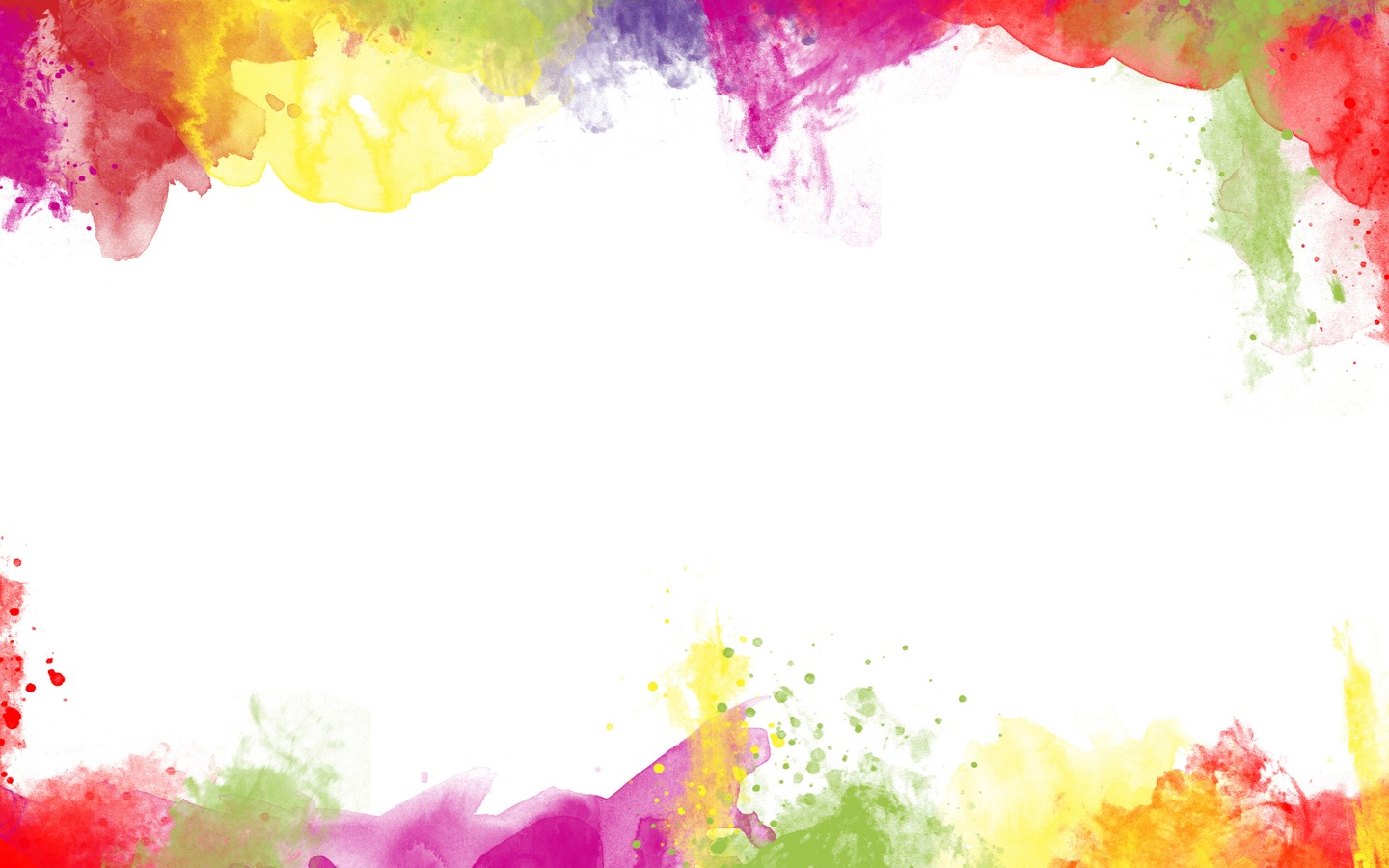 ВЗАИМОДЕЙСТВИЯ С РОДИТЕЛЯМИ
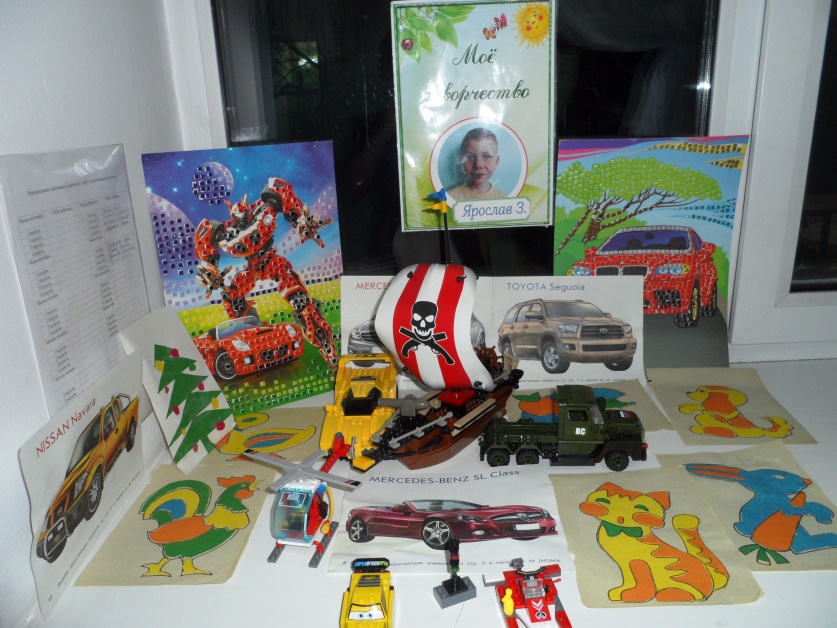 Персональная выставка детей совместно с родителями
Консультация для родителей
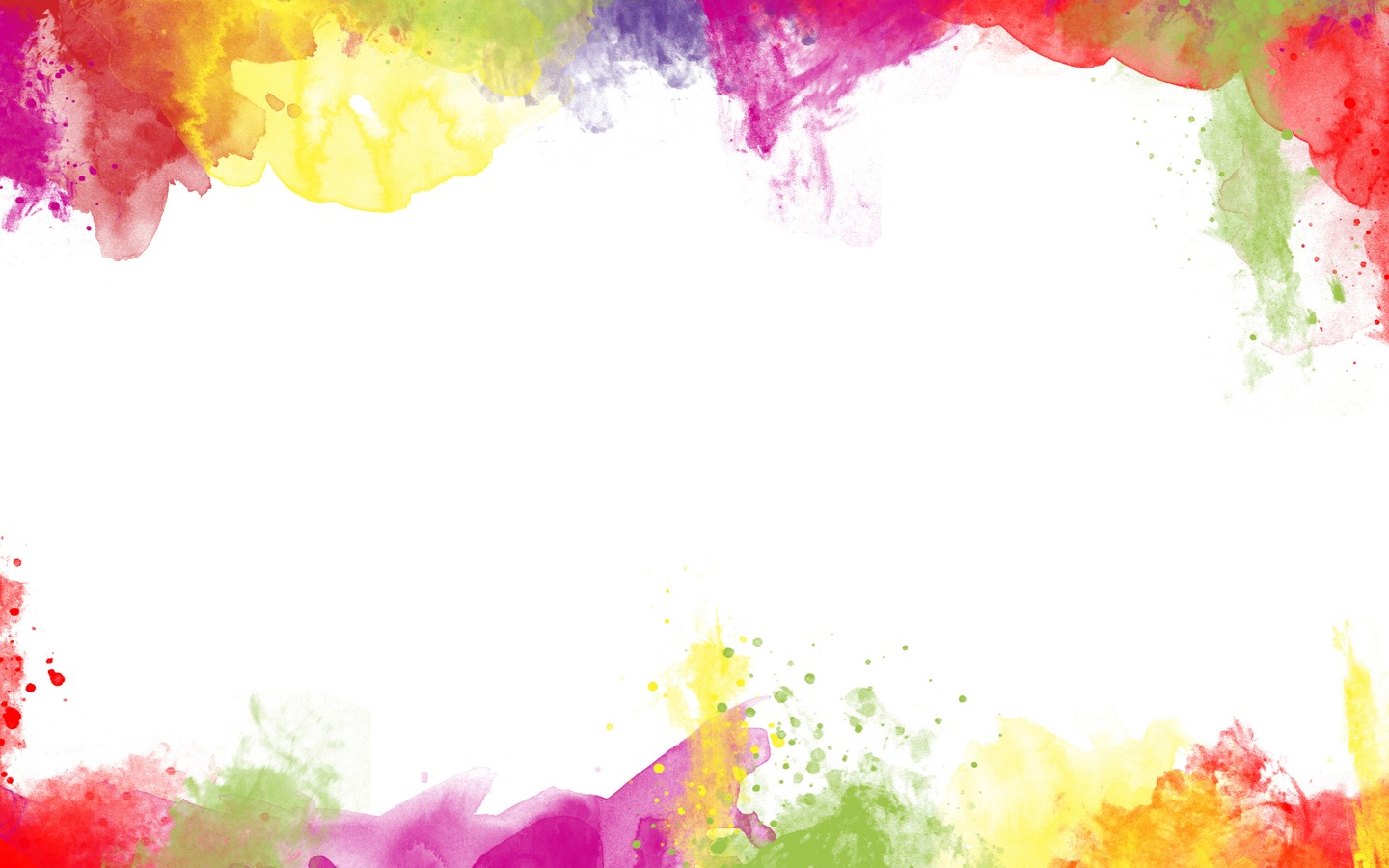 РОЛЬ НЕТРАДИЦИОННЫХ ТЕХНИК В РАЗВИТИИ ДЕТЕЙ ИМЕЕТ СВОИ РЕЗУЛЬТАТЫ:
- у детей развивается мелкая моторика
появляется возможность для развития фантазии и выражения своих эмоций и чувств через рисунок
- развивается чувство цвета, композиции
- формируется усидчивость, внимательность,  аккуратность при выполнении работ
- развиваются психические процессы воображение, пространственное мышление
особенности в области  художественно – эстетическое развитие
«Каждый ребенок – это бриллиант, 
а ювелирное искусство воспитателя – так работать с этим бриллиантом, чтобы он, 
не теряя своей индивидуальности, 
засверкал каждой гранью своего таланта»
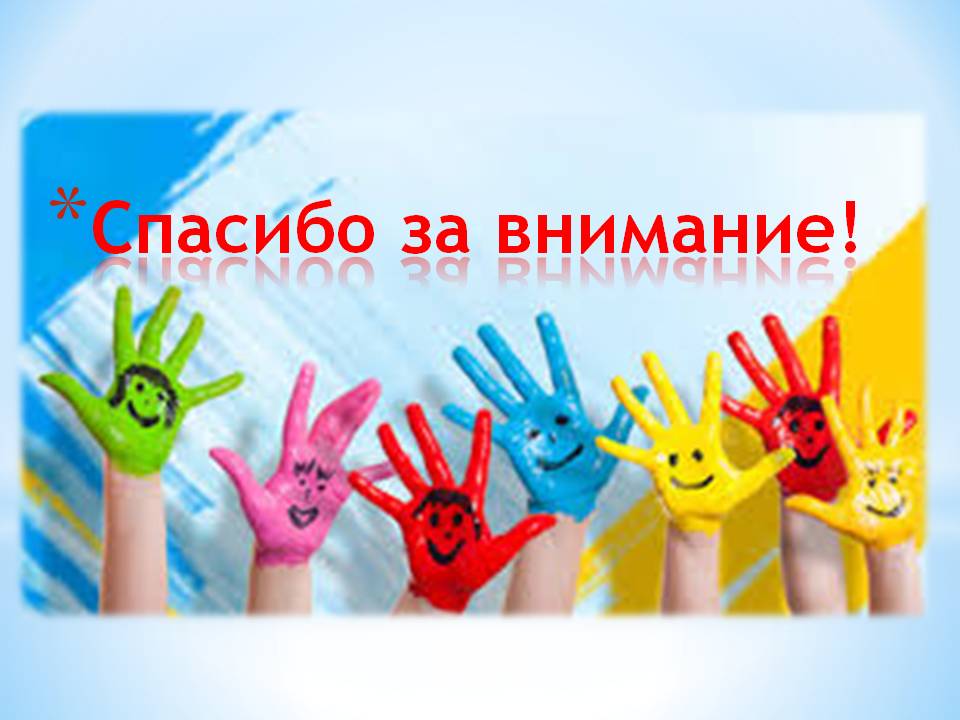